Comprehensive yet Practical Approach to Falls Prevention
Dr. Frank Molnar
Medical Director, 
Regional Geriatric Program of Eastern Ontario ( www.rgpeo.com )
Ottawa Geriatric Assessment Outreach Teams (GAOT)
Champlain Geriatric Emergency Management (GEM) Program 
Specialist in Geriatric Medicine
The Ottawa Hospital
Bruyere Continuing Care
1
Disclosure
I have no actual, potential or perceived commercial conflicts of interest with respect to this topic
I do not accept support from industry

I am affiliated with the three free open access non-commercial education resources promoted in this module but have no personal gain in promoting these resources:
Editor-in-chief of the Canadian Geriatrics Society CME Journal - www.geriatricsjournal.ca 
Contributor to www.stopfalls.ca 
Contributor to www.posturalhypotension.ca
2
Acknowledge support of
3
FALLS within the context of The GERIATRIC 5Ms
The Geriatric 5Ms are employed internationally to describe the areas of core expertise of the Multidisciplinary Teams that include specialists in Geriatric Medicine and Care of the Elderly Physicians.

Of the Geriatric 5Ms, MOBILITY is the most clearly related to Falls Prevention.

To understand how some of the other Geriatric 5Ms contribute to Falls Prevention let us look at them in greater detail.
MOBILITY
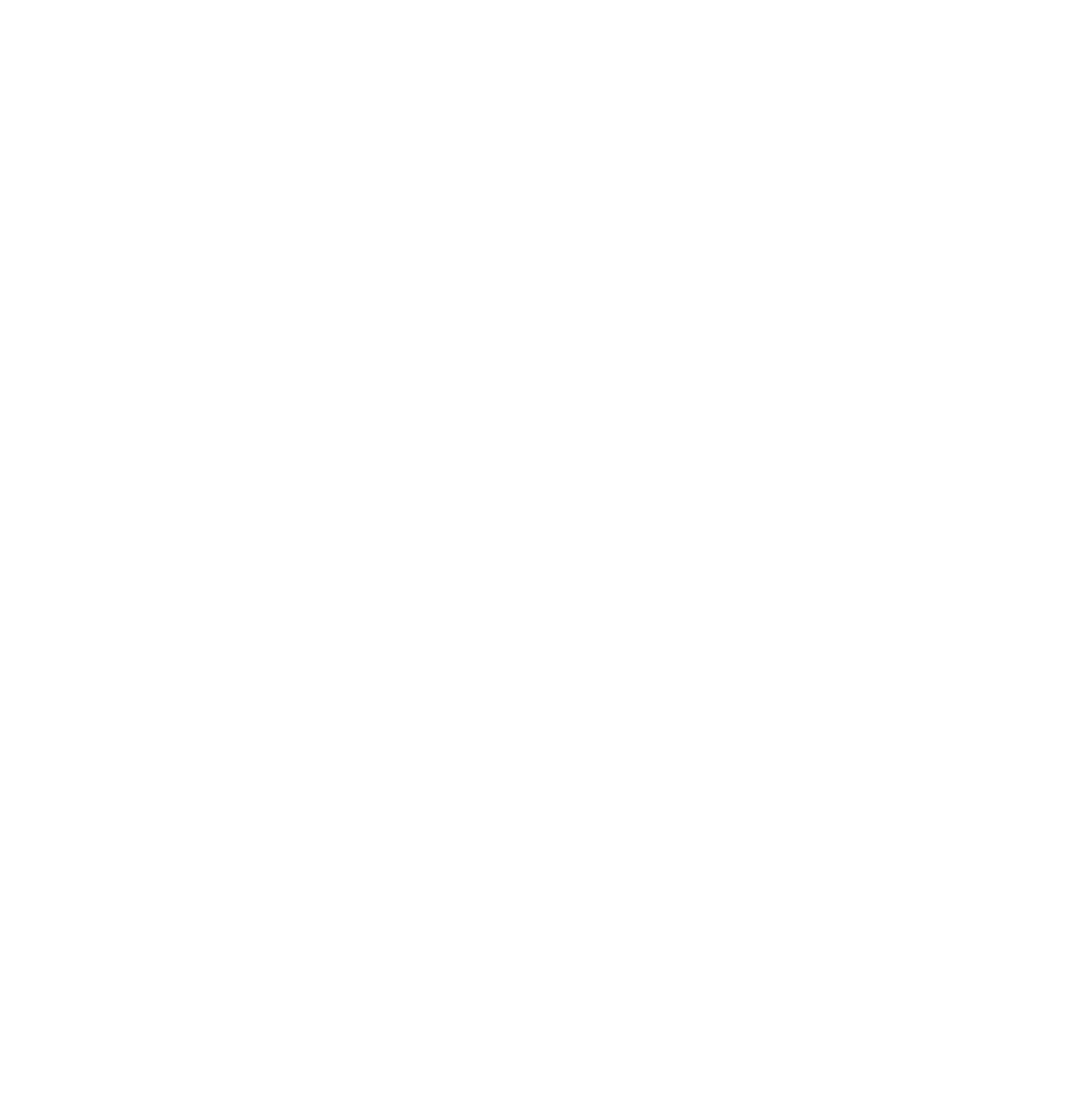 MEDICATIONS
MIND
MULTI-
COMPLEXITY
MATTERS 
MOST
© Frank Molnar & Allen Huang, University of Ottawa; 
Mary Tinetti, Yale University
4
GERIATRIC 5ms©
WHEN GERIATRIC MEDICINE CAN HELP YOU AND YOUR PATIENTS
MOBILITY
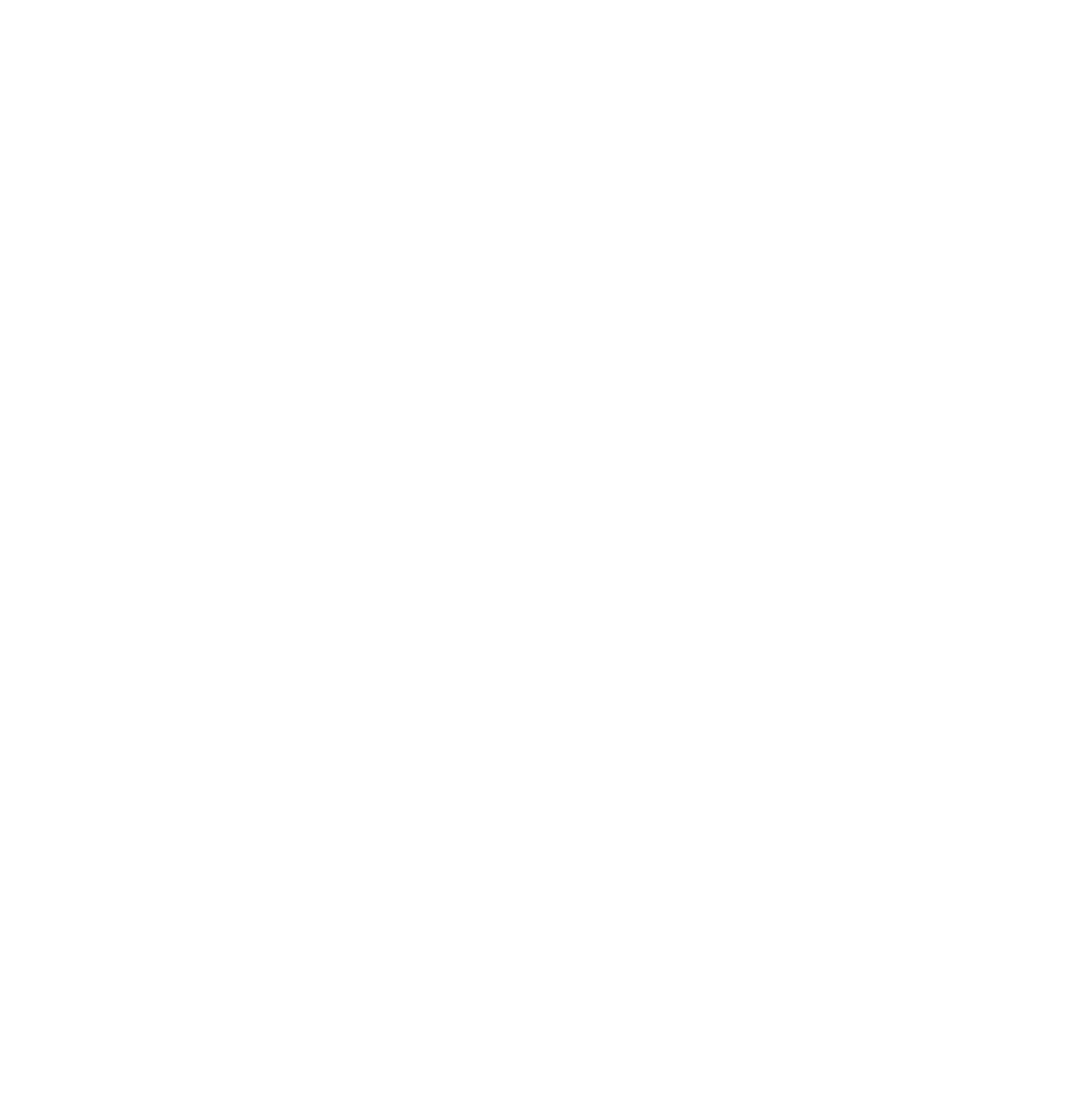 MEDICATIONS
MIND
MULTI-
COMPLEXITY
MATTERS 
MOST
© Frank Molnar & Allen Huang, University of Ottawa; Mary Tinetti, Yale University
[Speaker Notes: NOTE:
To change the  image on this slide, select the picture and delete it. Then click the Pictures icon in the placeholder to insert your own image.]
Other Geriatric 5Ms that are relevant to Falls
MIND – cognitive impairment can contribute to falls and also mandates a more tailored individualized  approach to Falls Prevention (as employed in Geriatric Day Hospitals).
MEDICATIONS – This presentation will highlight medications that can cause falls and those that can help with Fall Prevention
MULTI-COMPLEXITY – the multiple interacting medical conditions, social and environmental issues (Bio-psychosocial model) that can contribute to falls or that may serve as parts of a strategy to prevent falls will be reviewed.
MOBILITY
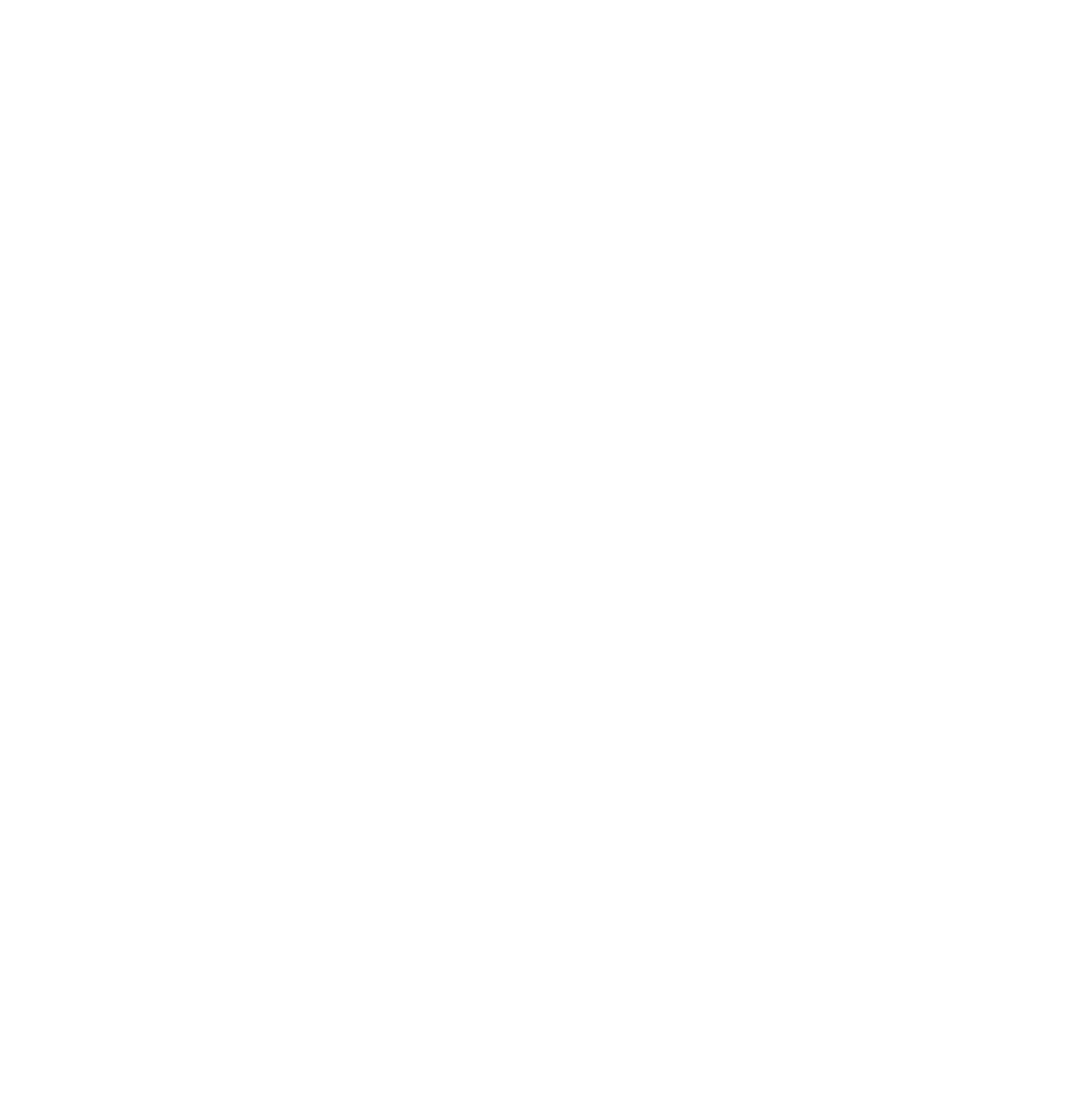 MEDICATIONS
MIND
MULTI-
COMPLEXITY
MATTERS 
MOST
© Frank Molnar & Allen Huang, University of Ottawa; 
Mary Tinetti, Yale University
6
Learning objectives
Lesson 1 - Background
Describe the importance of the Falls Prevention
Incidence
Impact
Opportunity - Near Falls, Vital sign concept

Lesson 2 - Screening for Fall Risk

Lesson 3 - Basic Assessment every patient with falls or near falls should have
Screen and clinically assess patients for the 3PS
Postural Hypotension
Pills
Pain

Lesson 4 - More in-depth Assessment of patients with falls or near falls 
Assessing beyond the 3Ps and/or Referral to Specialized Geriatric Services
7
1.
LEARNING OBJECTIVES:
2.
3.
8
Falls are extremely costly in human terms and in health care utilization
FALLS are THE leading cause of injury for seniors. 
1/3 of all seniors fall every year – the physical and psychological consequences are often devastating including disability, chronic pain, loss of independence, depression, reduced quality of life and death (8% of fall-related hospitalizations end in death) .  
235,355 ED visits and  84,828 fall-related hospitalizations in Canada in 2012-13
FALLS are costing the Health Care System BILLIONS of dollars
The annual cost for treating hip fractures in Canada is $1.1 billion.  
- Nikitovic, M., et al
Direct care costs of falls are $2 Billion per year – Canada 
- Preventing Falls: From Evidence to Improvement in Canadian Health Care 2014,  Accreditation  Canada   
Total economic burden of falls per year (Direct costs for health care + Indirect costs to patients their family and the economy) is $6 Billion
9
The literature suggests that as many as 1/3 of falls-related adverse outcomes are preventable 
 Division of Aging and  Seniors 2006
               
Opportunity-The Vital Sign concept & Near Falls
The sudden onset of falls or near falls in someone who previously did not have a falling tendency most likely represents new or worsening underlying illness and / or the side effects of a new medication or changing doses of medications.
The Good News !!!
10
Champlain Falls StrategyHow were tools developed
11
Lesson 2: Screening for Fall Risk
1.
2.
LEARNING OBJECTIVES:
3.
4.
12
Screening for Fall Risk
NEAR FALLS
FALLS?
MOBILITY
13
Champlain Falls Prevention Strategy: 
Stay on Your Feet ® Screening Algorithm
= Community Health Agencies
= Primary Care Providers
= Specialized or Tertiary Care Providers
All adults 65+ should be screened for falls on an annual basis in community  programs or with a Primary Care Practitioner. Consider a self-screening tool: “Staying Independent Checklist” *
Primary Care Assessment/Interventions
Obtain relevant medical history, history of falls, physical examination,  including cognitive and functional assessment to identify root cause.
Determine multifactorial fall risk by assessing: (see Guide on reverse)  including:






Visual acuity
Other neurological impairments and refer appropriately
Bone health; assess calcium intake, fracture risk and nutritional  review. Supplement vitamin D. Consider calcium & BMD testing.  Treat as per www.osteoporosis.ca guidelines.
Feet and footwear
Environmental hazards: You Can Prevent Falls (Public Health) at  www.stopfalls.ca
i.	Depression & Behavioural Risk Factors i.e.: ETOH.
Screen for fall(s) or near falls:
Two or more falls or near falls in past year
Fall with injury
Difficulty with walking or balance
Score of 4 or more on Staying Independent Checklist
Postural hypotension - suggest lying and standing BP
(www.posturalhypotension.ca)
Pills/medication: minimize meds contributing to falls and  consider pharmacy consult; optimize pain management
Pain, gait, balance, mobility and muscle strength (i.e.: TUG or  other tests). Evaluate pain-related mobility: and/or need for  mobility aids
Yes to any one of the screening questions?
Obtain fall history
Evaluate gait and use of aids if difficulty or change in walking
Is recurrence of fall likely?
YES
Postural hypotension- • suggest lying and standing  BP See www.posturalhypotension.ca
Pills/medication: minimize meds contributing to  falls and consider pharmacy consult; optimize pain management
Pain, gait, balance, mobility and muscle strength (ie
NO
YES
YES
Evaluate Gait:  Abnormalities noted? Yes/No
Single fall in past  year or several near  falls?
NO
NO
Health Promotion Key Messages:
Encourage regular periodic health visit; annual medication,  alcohol review and eye exam
Complete a home safety checklist annually
150 minutes of physical activity per week – consider Champlain  Exercise Programs: Champlainhealthline.ca
Muscle and bone strengthening exercises to improve balance
Eat 3 or more servings of calcium rich foods daily
Take a daily vitamin D supplement
REFER
If appropriate, refer to specialized Geriatric services and/  or community programs. See www.rgpeo.com.

See referral and resource list at stopfalls.ca
14
AGS & BGS Guideline: http://www.americangeriatrics.org/health_care_professionals/clinical_practice/clinical_guidelines_recommendations/prevention_of_falls_summary_of_recommendations/ ;RNAO (2017) Prevention of Fall & Fall Injuries in Older Adults; https://rnao.ca/news/updated-bpg-preventing-falls-and-reducing-injury-falls *Staying Independent Checklist available online at (www.stopfalls.ca ).   Health Canada  http://hc-sc.gc.ca/fn-an/food-guide-aliment/index-eng.php;				            Document reviewed / revised 2018
RESOURCES
www.stopfalls.ca 
Staying Independent Checklist
Algorithm
Links to many useful resources
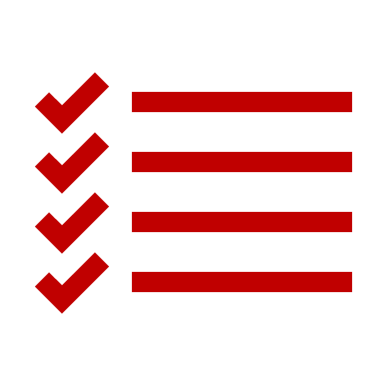 15
Screening Tool “Staying Independent Checklist”
16
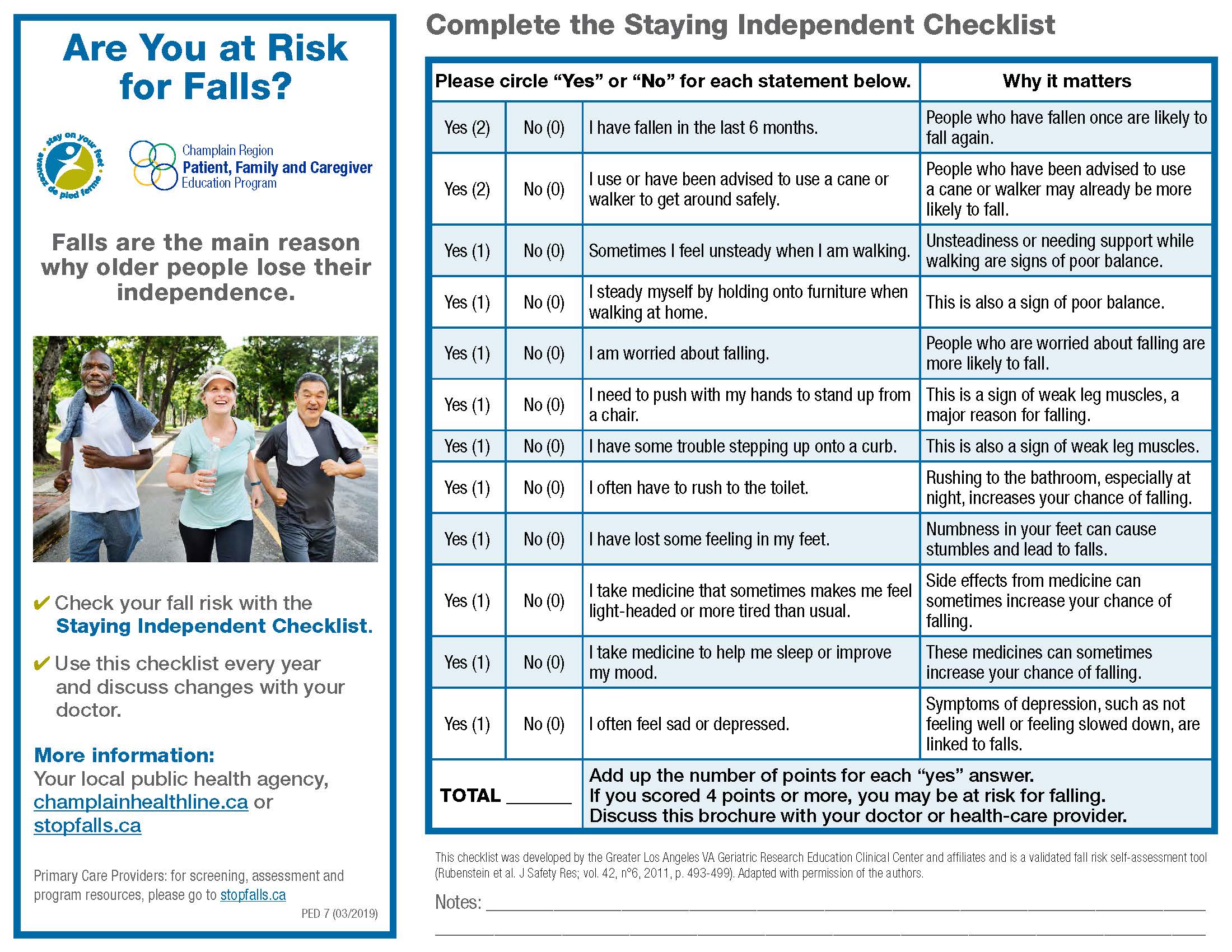 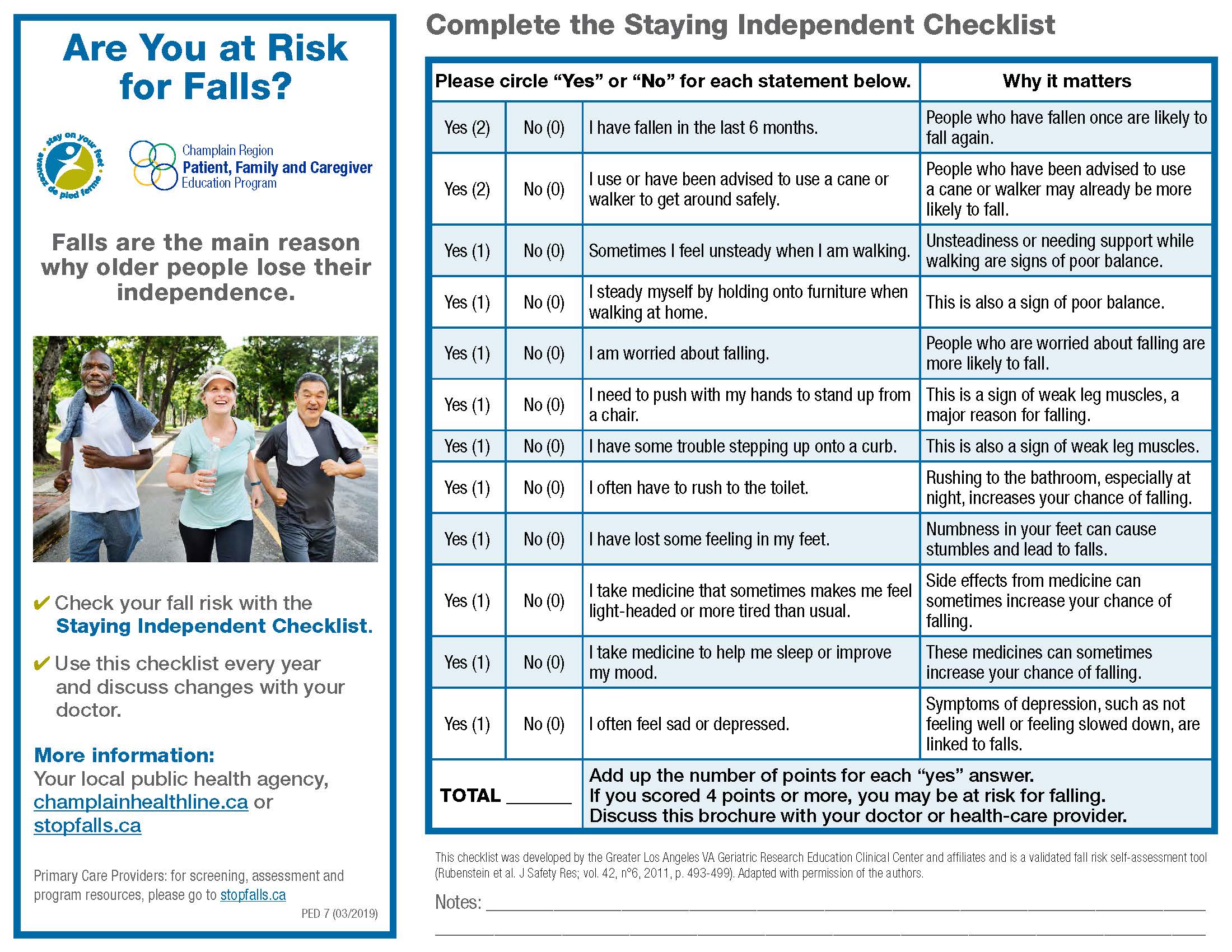 Staying 
Independent 
Checklist
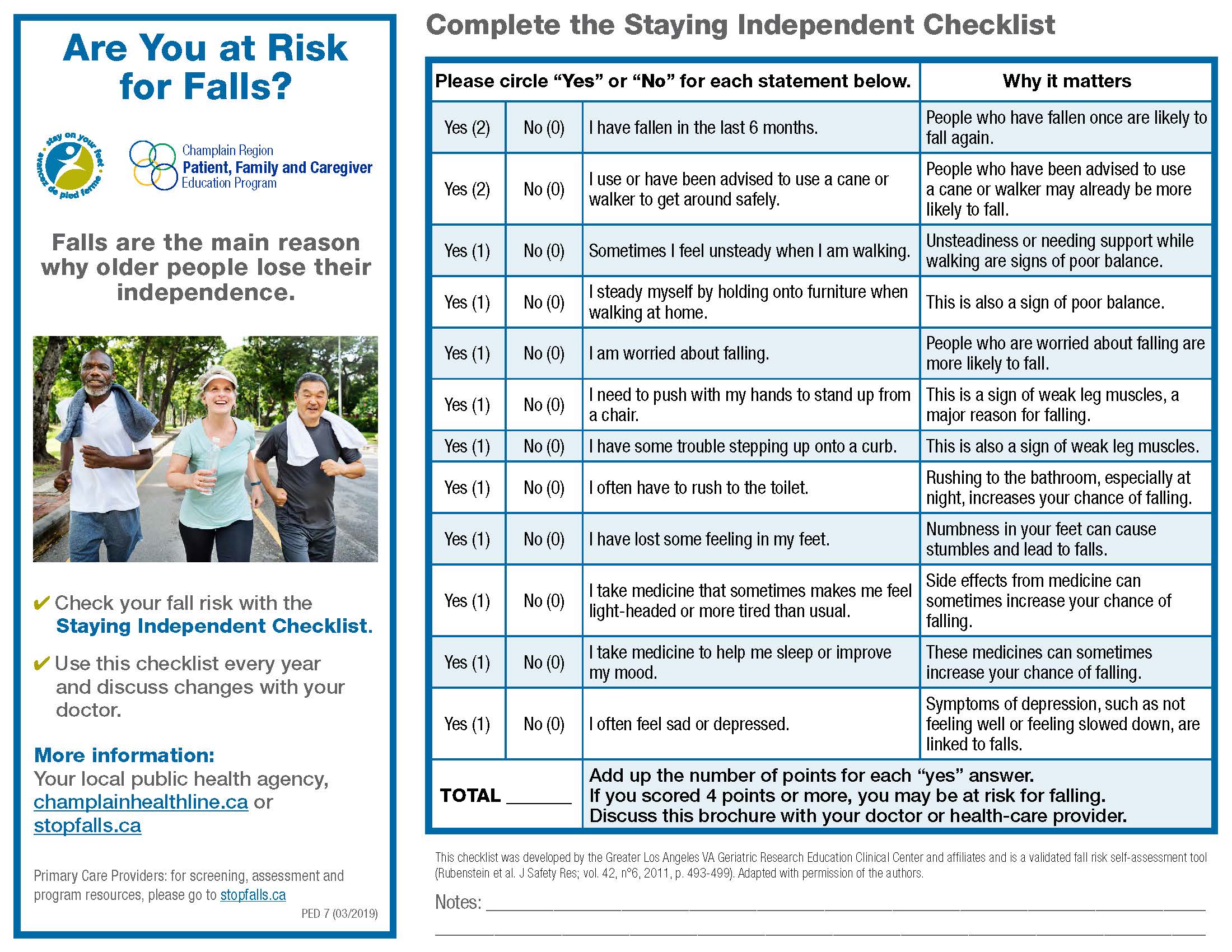 17
Gait, balance, and mobility TESTS
Get Up and Go
Timed Up and Go
The above tests take a few minutes to set up but once set up can be used for an unlimited number of patients and only takes seconds
30 second Chair Stand Test
If office not set up for above walking tests
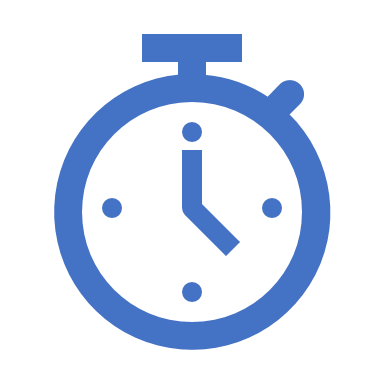 18
Get Up and Go
Place a straight-back chair 3 meters from and facing a wall (preferably a chair that does not have a seat which slants back)
GET UP AND GO CHECK LIST
Maneuver
Normal
Mild Abnormalities
Mod/Severely Abnormal
Rising from chair
No slowness (< 4sec) or hesitancy
Uses assist to begin rising
Uses assist throughout rising, leans forward
Standing
No signs of instability
Wide stance, irregular posture
Severe trunk sway (5-10 degrees), reaches out hand to balance, staggers
Turning
No hesitation, takes 2-3 foot placements to turn
Slowness, hesitation, 4-5 foot placements to turn
More than 6 foot placements to turn or cannot safely execute turn, staggers
Sitting down
Smooth decent, does not use chair for support
Slow descent, hesitates or pauses during descent
Uses chair to sit, does not control descent, nearly misses chair
20
TUG Timed Up and GO Test
21
TUG scoring
Healthy individuals between the ages of 60-80 years complete the TUG in 10 seconds or less.
Steffen, Hacker and Mollinger (2002) 	
 
Standardized cut-off scores to predict risk of falling 
A cut-off score of ≥ 13.5 seconds was shown to predict falling
in community-dwelling frail elders 
Shumway-Cook et al. (2000).

TUG score for risk of falls is not valid with Cognitive Impairment
Persons with cognitive impairment and falls (“Forgetful Fallers”) likely need referral to Specialized Geriatric Services
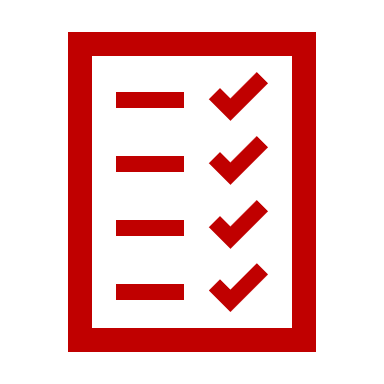 22
The 30-second Chair Stand Test
Purpose: To assess leg strength and endurance. 
Equipment: 
A chair with a straight back without arm rests (seat 17” high) 
A stopwatch (smart phone)

Instructions to the patient: 
1. Sit in the middle of the chair. 
2. Place your hands on the opposite shoulder crossed at the wrists. 
3. Keep your feet flat on the floor. 
4. Keep your back straight. 
5. On “Go”, rise to a full standing position and then sit back down again. 
6. Repeat this for 30 seconds. 
On “Go”, begin timing. 
Count the number of times the patient comes to a full standing position in 30 seconds. 
If the patient is over halfway to a standing position when 30 seconds have elapsed, count it as a stand. 
Record the number of times the patient stands in 30 seconds.
23
Below Average Scores in seconds
The 30-second Chair Stand Test
A below average rating indicates a high risk for falls.
24
1.
LEARNING OBJECTIVES:
2.
3.
25
Champlain Falls Prevention Strategy: 
Stay on Your Feet ® Screening Algorithm
= Community Health Agencies
= Primary Care Providers
= Specialized or Tertiary Care Providers
All adults 65+ should be screened for falls on an annual basis in community  programs or with a Primary Care Practitioner. Consider a self-screening tool: “Staying Independent Checklist” *
Primary Care Assessment/Interventions
Obtain relevant medical history, history of falls, physical examination,  including cognitive and functional assessment to identify root cause.
Determine multifactorial fall risk by assessing: (see Guide on reverse)  including:






Visual acuity
Other neurological impairments and refer appropriately
Bone health; assess calcium intake, fracture risk and nutritional  review. Supplement vitamin D. Consider calcium & BMD testing.  Treat as per www.osteoporosis.ca guidelines.
Feet and footwear
Environmental hazards: You Can Prevent Falls (Public Health) at  www.stopfalls.ca
i.	Depression & Behavioural Risk Factors i.e.: ETOH.
Screen for fall(s) or near falls:
Two or more falls or near falls in past year
Fall with injury
Difficulty with walking or balance
Score of 4 or more on Staying Independent Checklist
1
Postural hypotension - suggest lying and standing BP
(www.posturalhypotension.ca)
Pills/medication: minimize meds contributing to falls and  consider pharmacy consult; optimize pain management
Pain, gait, balance, mobility and muscle strength (i.e.: TUG or  other tests). Evaluate pain-related mobility: and/or need for  mobility aids
2
Yes to any one of the screening questions?
Obtain fall history
Evaluate gait and use of aids if difficulty or change in walking
Is recurrence of fall likely?
YES
Postural hypotension- • suggest lying and standing  BP See www.posturalhypotension.ca
Pills/medication: minimize meds contributing to  falls and consider pharmacy consult; optimize pain management
Pain, gait, balance, mobility and muscle strength (ie
NO
YES
YES
Evaluate Gait:  Abnormalities noted? Yes/No
Single fall in past  year or several near  falls?
NO
NO
Health Promotion Key Messages:
Encourage regular periodic health visit; annual medication,  alcohol review and eye exam
Complete a home safety checklist annually
150 minutes of physical activity per week – consider Champlain  Exercise Programs: Champlainhealthline.ca
Muscle and bone strengthening exercises to improve balance
Eat 3 or more servings of calcium rich foods daily
Take a daily vitamin D supplement
REFER
If appropriate, refer to specialized Geriatric services and/  or community programs. See www.rgpeo.com.

See referral and resource list at stopfalls.ca
26
AGS & BGS Guideline: http://www.americangeriatrics.org/health_care_professionals/clinical_practice/clinical_guidelines_recommendations/prevention_of_falls_summary_of_recommendations/ ;RNAO (2017) Prevention of Fall & Fall Injuries in Older Adults; https://rnao.ca/news/updated-bpg-preventing-falls-and-reducing-injury-falls *Staying Independent Checklist available online at (www.stopfalls.ca ).   Health Canada  http://hc-sc.gc.ca/fn-an/food-guide-aliment/index-eng.php;				            Document reviewed / revised 2018
Building a solid Foundation
27
Part 2:  the 3 Ps
1. Obtain relevant medical history, history of falls, physical examination, including cognitive and functional assessment to identify root cause.
2. Determine multifactorial fall risk by assessing: (see assessment checklist on reverse)
Postural hypotension                                                                      
 -  Heart rate and rhythm 
Pills/Medication: minimize meds contributing to falls and consider pharmacy consult; optimize pain management
Pain, gait, balance, mobility and muscle strength (i.e. TUG or other tests).  Evaluate pain-related mobility: consider referral for appropriate mobility aids                                          	     OTHER FACTORS
Visual acuity
Other neurological impairments and refer appropriately 
Bone health; assess calcium intake and fracture risk; nutritional review. Supplement  vitamin D and consider calcium; if ongoing fall risk - consider bone density and treat if OP or history of fragility fractures then treat
Feet and footwear; 
Environmental hazards: consider  home hazard checklist at  stopfalls.ca
Depression and Behavioural Risk Factors i.e. ETOH.
28
Assessment - 2a: Postural Hypotension
29
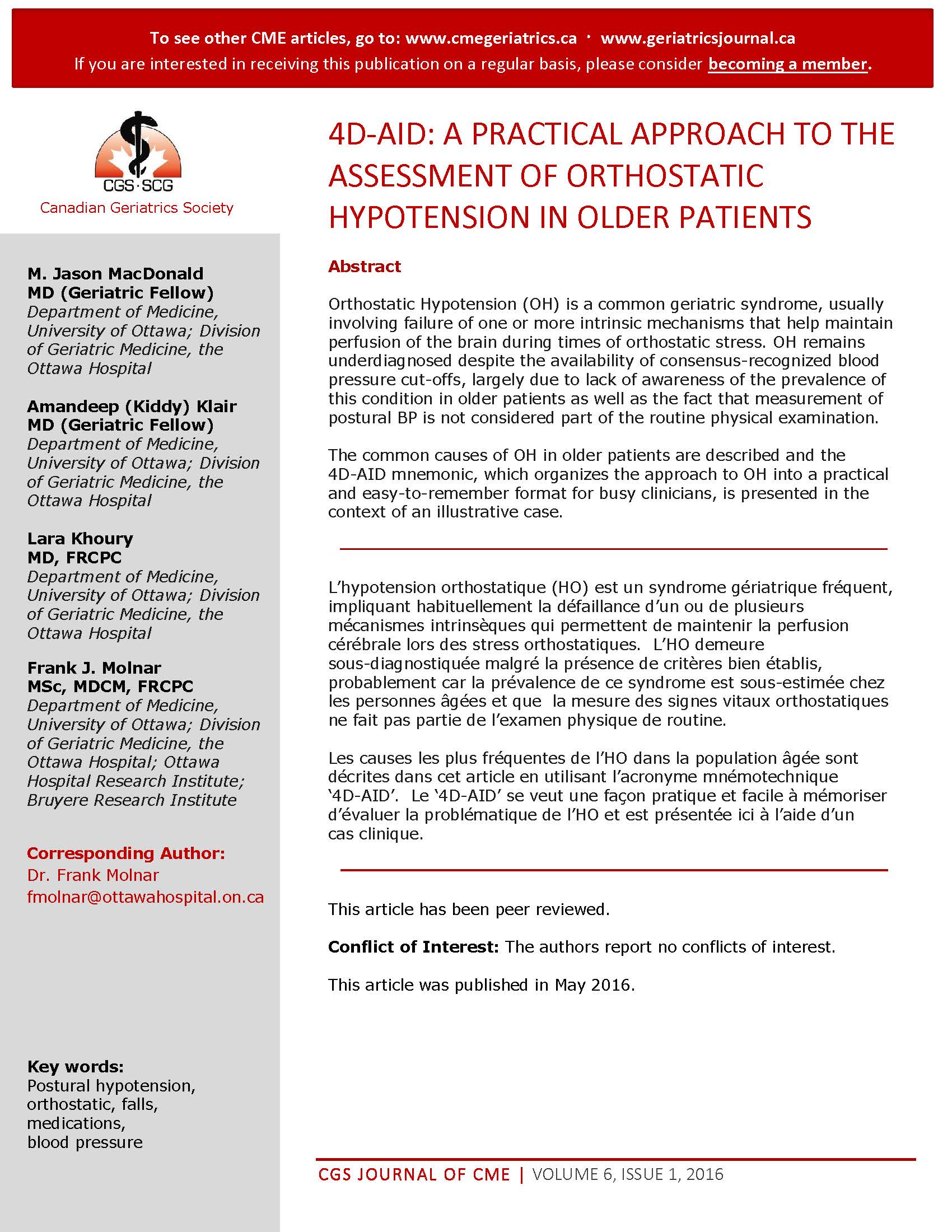 4D-AID: A PRACTICAL APPROACH TO THE ASSESSMENT OF THE ORTHOSTATIC HYPOTENSION IN OLDER PATIENTS
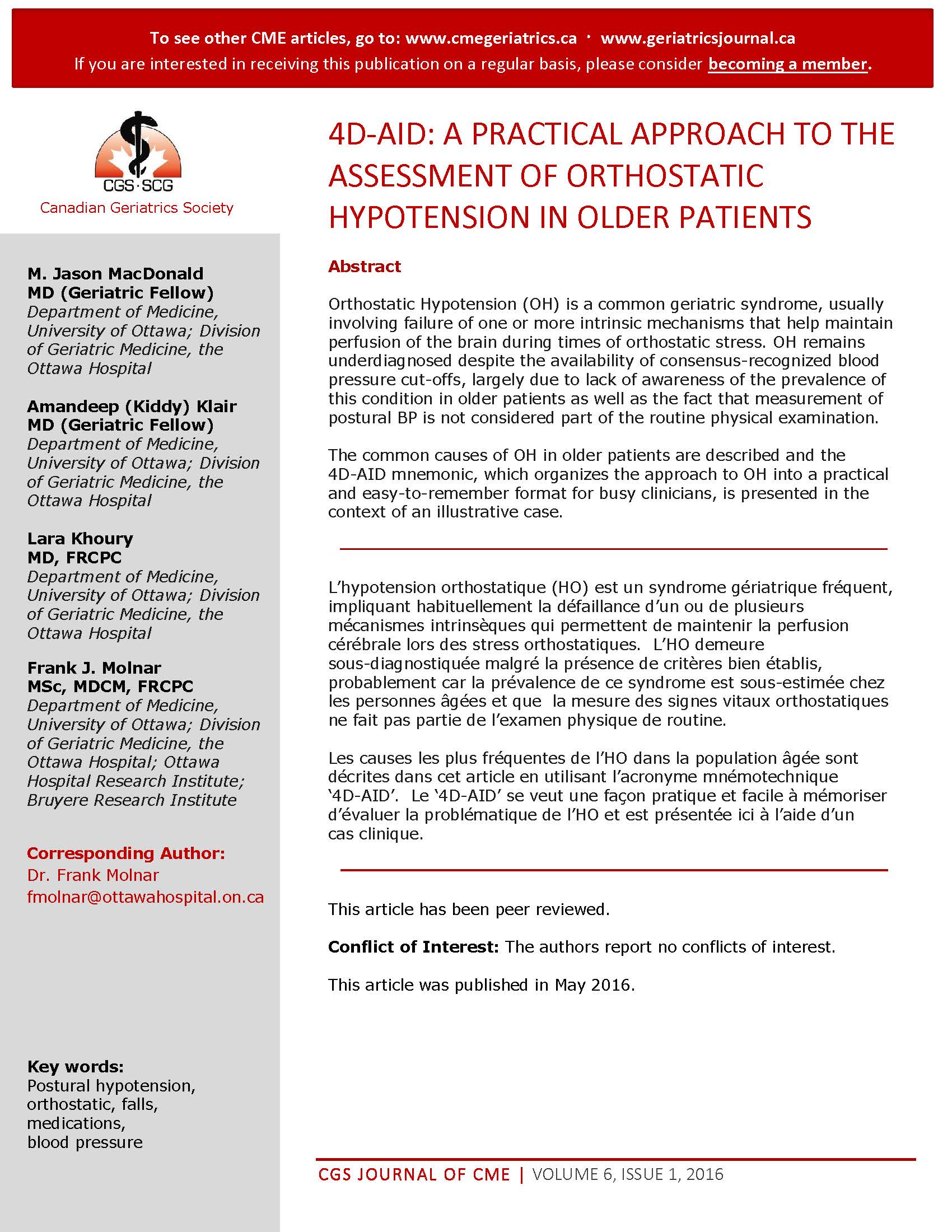 30
www.geriatricsjournal.ca - or www.posturalhypotension.ca
I. Causes associated with a compensatory tachycardia – 4Ds
Deconditioning
Dysfunctional Heart
Myocardium (very low Left Ventricular Ejection Fraction)
Aortic Stenosis
Dehydration
Disease
Dialysis (post dialysis dry weight too low)
Drugs
Diuretics
Anorexic Drugs – narcotics, digoxin, antibiotics, cholinesterase inhibitors
Assessment - 2a. Postural Hypotension4D-AID acronym
31
www.posturalhypotension.ca
I. Causes associated with a compensatory tachycardia – 4Ds  … continued
Drugs – 6 ANTIs
Anti-hypertensives
Anti-anginals
Anti-parkinsonian medications (e.g. Sinemet)
Anti-depressants (e.g., Anti-cholinergic tricyclics)
Anti-psychotics (Anti-cholinergic effect)
Anti-BPH (e.g. Hytrin, Flomax)
Assessment - 2a. Postural Hypotension4D-AID acronym
32
www.posturalhypotension.ca
II. Causes that present with lack of compensatory tachycardia - AID
Autonomic Dysfunction
Diabetic autonomic neuropathy (consider if patient has peripheral neuropathy)
Low B12
Hypothyroidism
ETOH abuse
Parkinsonism (Parkinson’s disease, Progressive Supranuclear Palsy, Multisystem Atrophy (e.g. Shy Drager))
Idiopathic (Bradbury-Eggleston)
Depletion of Norepinephrine from sympathetic nerve terminals
Drugs
Beta-Blockers
Assessment - 2a. Postural Hypotension4D-AID acronym
33
www.posturalhypotension.ca
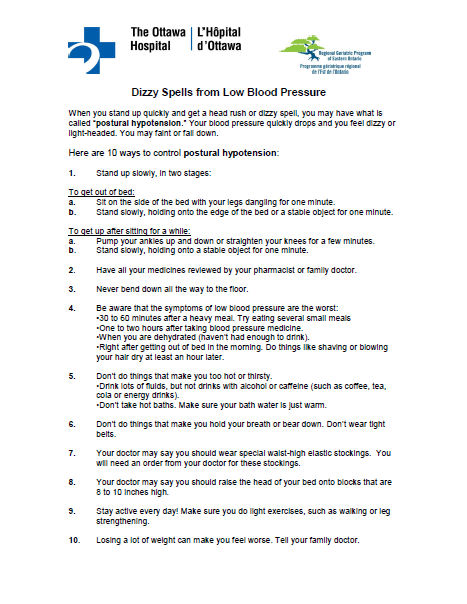 Non- pharmaceutical treatment of Hypotension - handouts for patients are available on www.stopfalls.ca www.posturalhypotension.ca
34
HYPERTENSION
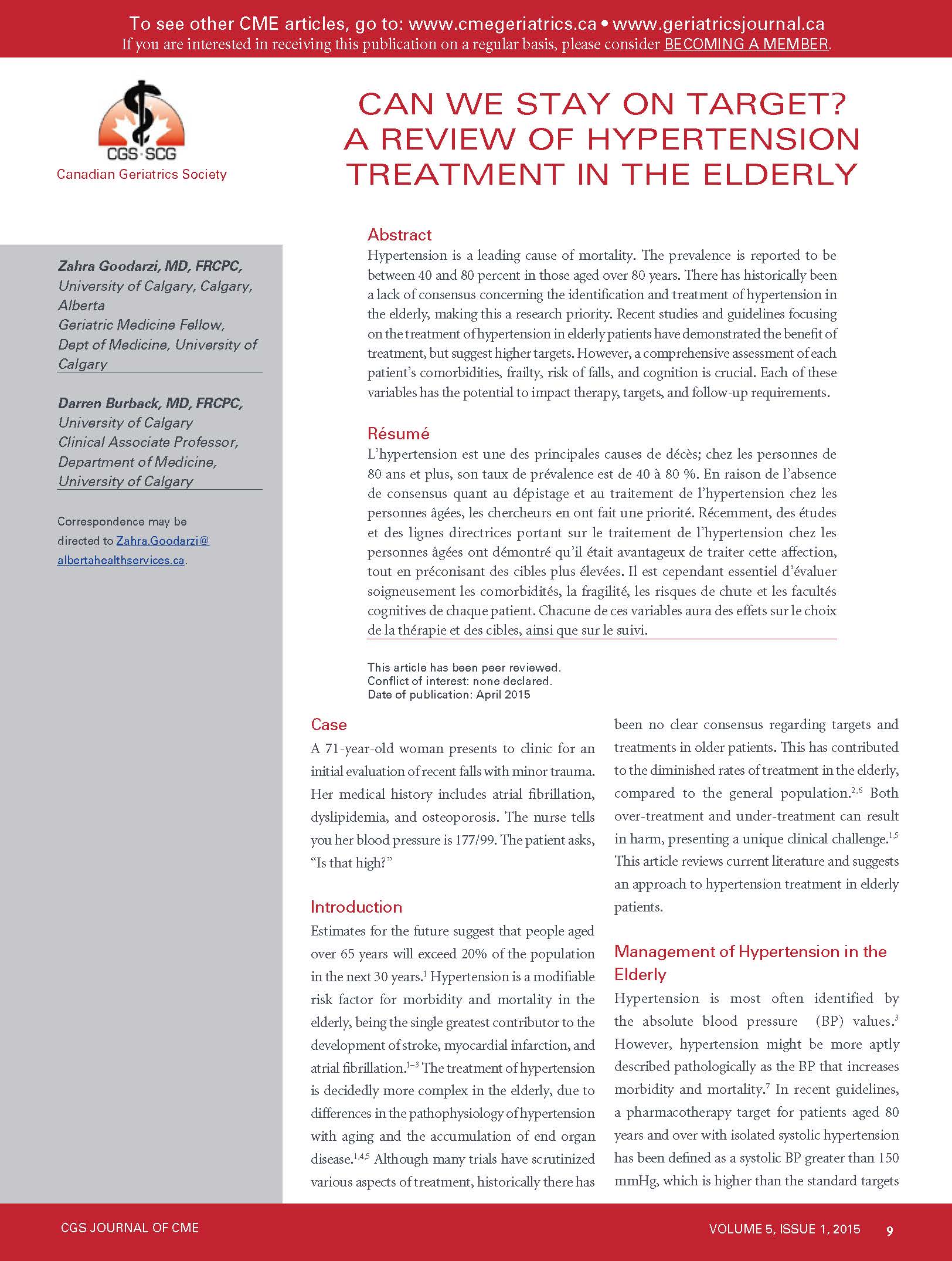 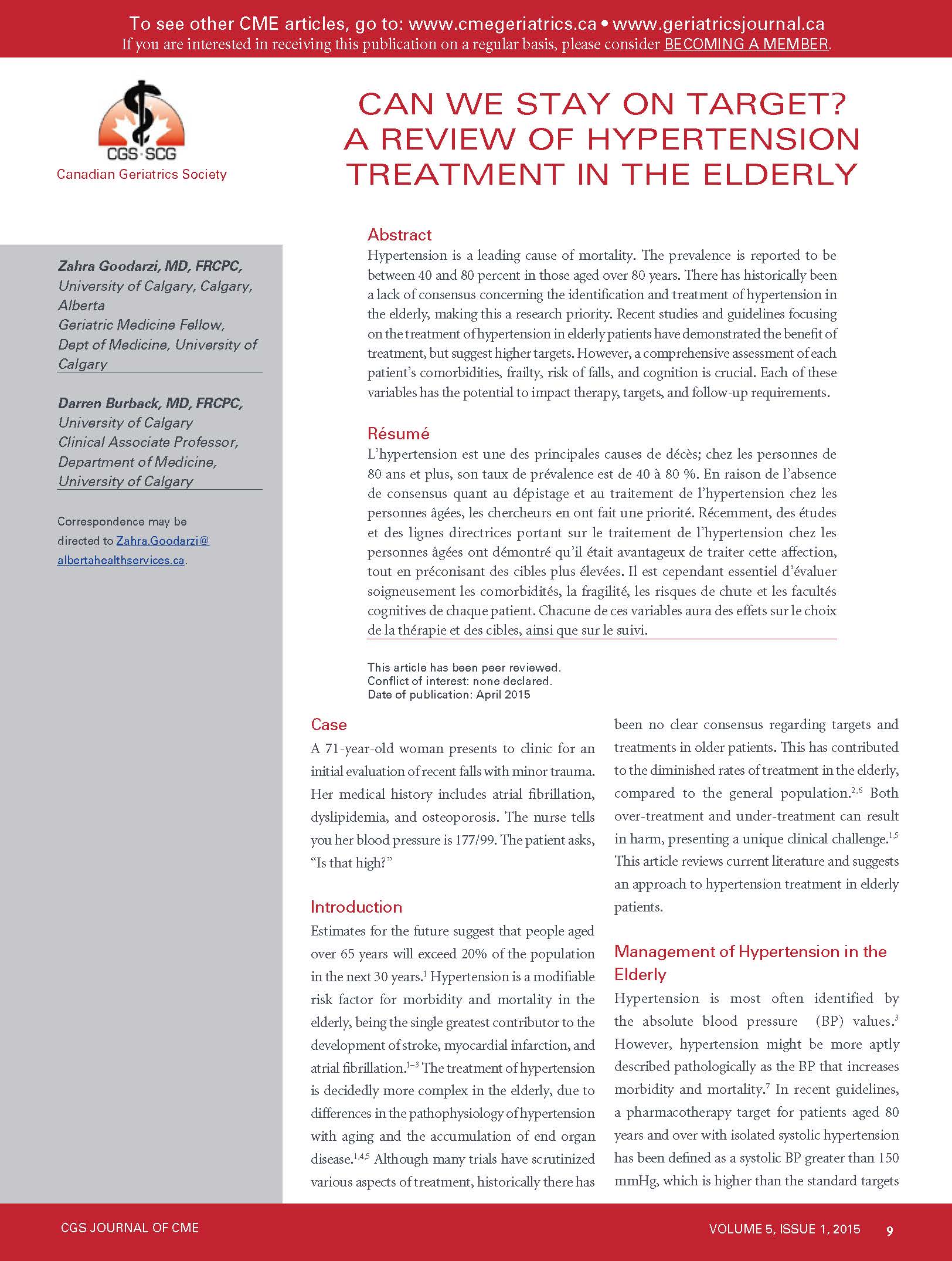 35
www.geriatricsjournal.ca
Assessment - 2a: Heart rate / rhythm + blood flow
Decreased Cardiac Output

I. Persistantly low BP
Very low Left Ventricular Ejection Fraction (e.g. <20% Severe MR with backward flow will lower forward LVEF)
Blockage of blood flow 
	Valvular 
aortic or mitral stenosis
Subaortic stenosis
Aortic dissection
	Pulmonary Embolus
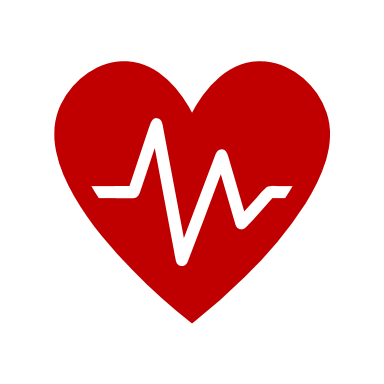 36
Assessment - 2a: Heart rate / rhythm + blood flow
Decreased Cardiac Output

II. Intermittently low BP
1.  Arrhythmia 
Tachycardia (inadequate time in diastole for heart to fill): VT, SVT, WPW, VF, AFIB …
Bradycardia; SSS, conduction blocks (complete heart block)
Can be precipitated by digoxin, beta-blocker (including Timoptic /Timolol eye drops), Cholinesterase Inhibitors, Ca Channel Blockers
Carotid Sinus Hypersensitivity
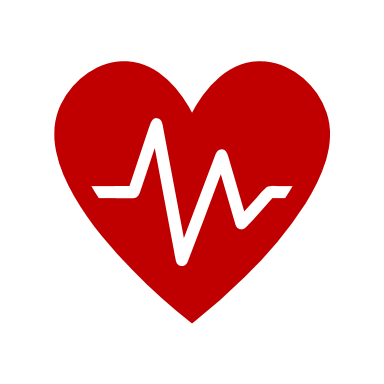 37
Heart rate / rhythm + blood flow
VASOVAGAL - Syncope Triggered by:  increased firing of vagus nerve and slowing heart rate - thereby decreasing blood pressure 
Stress 
Any painful or unpleasant stimuli, such as: 
Venipuncture 
Hitting your funny bone 
Experiencing medical procedures with local anesthesia 
Post-surgical pain when standing up or moving too abruptly after the procedure 
Giving or receiving a needle immunization 
Watching someone give blood 
Watching someone experience pain 
Watching or experiencing medical procedures 
Sight of blood 
Occasions of slight discomfort, such as dental and eye examinations
38
Heart rate / rhythm + blood flow
VASOVAGAL - Syncope Triggered by:  increased firing of vagus nerve and slowing heart rate - thereby decreasing blood pressure 
Stress 
Sudden onset of extreme emotions 
Nausea or vomiting 
Urination ('micturition syncope') or defecation, having a bowel movement ('defecation syncope') 
Abdominal straining or 'bearing down' 
Swallowing ('swallowing syncope') or coughing ('cough syncope') 
Pressing upon certain places on the throat, sinuses, and eyes, also known as vagal reflex stimulation when performed clinically 
WARNING:  Do not jump to this Dx  immediately - consider if Holter or Loop/Event Recorder needed + check Postural BP supine vs. standing
39
Determine Risk through Multifactoral Assessment Part 2:  the 3 Ps
1. Obtain relevant medical history, history of falls, physical examination, including cognitive and functional assessment to identify root cause.
2. Determine multifactorial fall risk by assessing: (see assessment checklist on reverse)
Postural hypotension                                                                      
 -  Heart rate and rhythm 
Pills/Medication: minimize meds contributing to falls and consider pharmacy consult; optimize pain management
Pain, gait, balance, mobility and muscle strength (i.e. TUG or other tests).  Evaluate pain-related mobility: consider referral for appropriate mobility aids                                          	    
       OTHER FACTORS
 d.  Visual acuity
 e.  Other neurological impairments and refer appropriately 
 f.  Bone health; assess calcium intake and fracture risk; nutritional review. Supplement  vitamin D and consider  
     calcium; if ongoing fall risk - consider bone density and treat if OP or history of fragility fractures then treat
 g.  Feet and footwear; 
 h.  Environmental hazards: consider  home hazard checklist at  stopfalls.ca
  i.  Depression and Behavioural Risk Factors i.e. ETOH.
40
Assessment: Pills
Slow reaction time (drugs that cause delirium and slow mentation)
Narcotics, benzodiazepines, ETOH, Anticholinergics (e.g. Ditropan, Detrol, Tricyclic antidepressants ).

Decrease cerebral perfusion (see Postural hypotension – 6 ANTIs
Anti-hypertensives,Anti-anginals,Anti-parkinsonian medications (e.g. sinemet),Anti-depressants (e.g., Anti-cholinergic tricyclics),Anti-psychotics (Anti-cholinergic effect),Anti-BPH (e.g. Hytrin, Flomax)

Cause parkinsonism
Antipsychotics
GI – Stemetil, Maxeran

SSRIs  - Evidence that SSRIs increase fall risk

Vestibular Toxicity
Aminoglycosides, High dose loop diretics
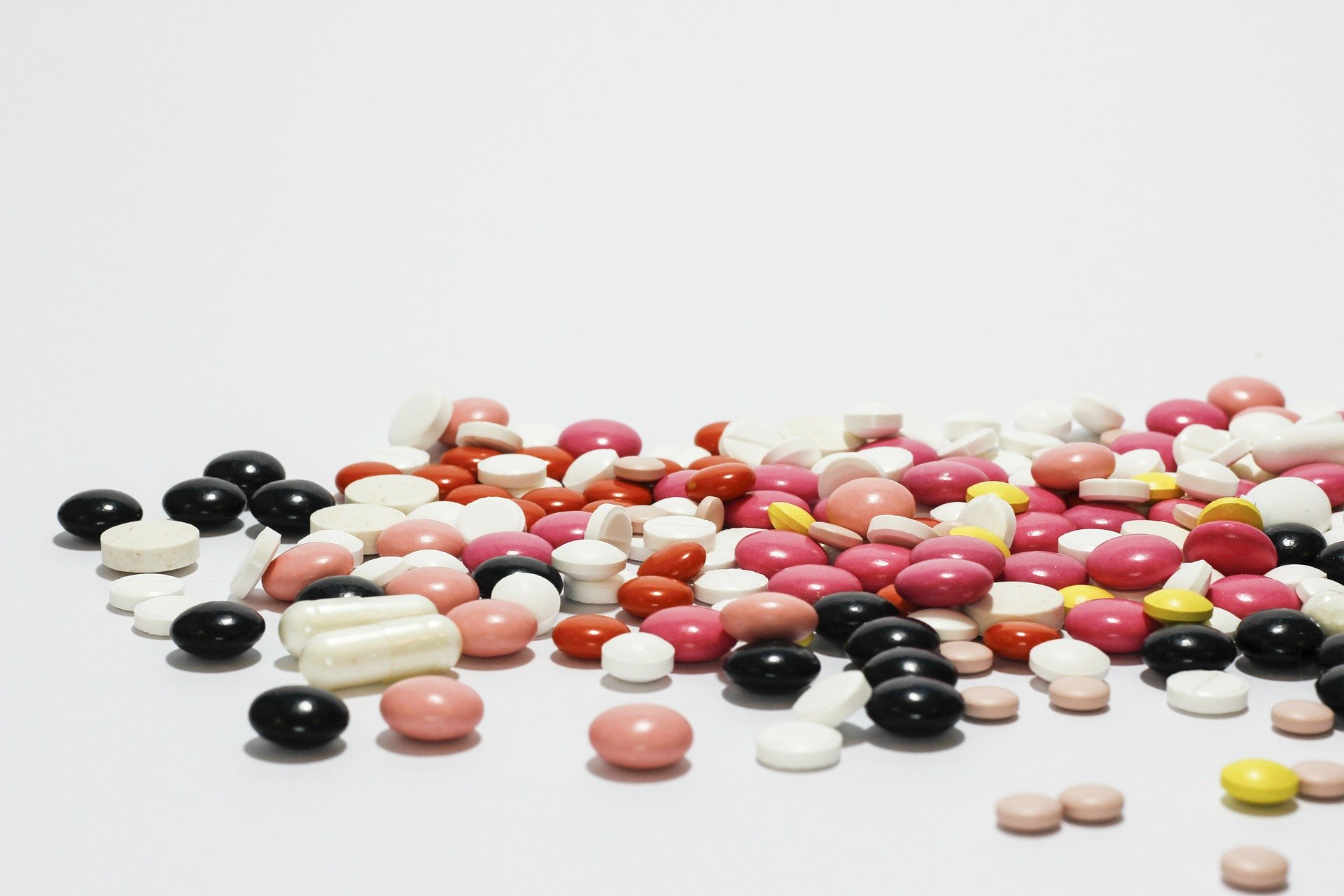 41
Decrease or stop drugs/substances that can cause Delirium
Is the patient on delirium inducing drugs
(Do NOT forget to review ETOH use) :
Benzodiazepines
Narcotics 
Alcohol – affects both cognition and balance
Canabis
Antihistamines
Neuroleptics (Antipsychotics)
Haldol, Respiridone, Olanzepine
Anticonvulsants (Seizure medications)
Dilantin (Phenytoin), Gabapentin, Pregabalin
Keep dilantin level at level that previously controlled seizures – if this info not available then try to keep level < 60)
Anticholinergics (see next slides)
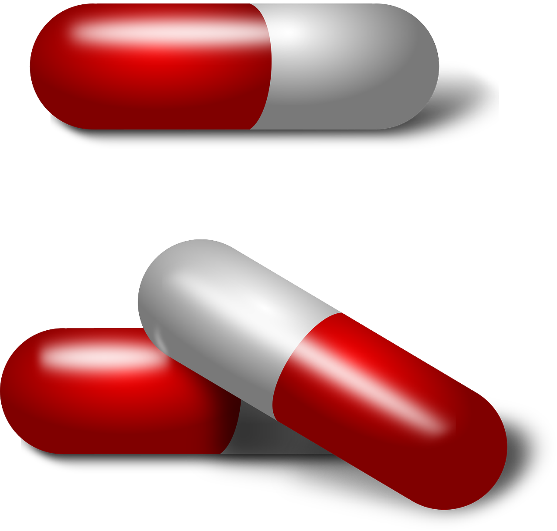 42
43
How can one sort through this daunting list of medications?
Look for a time-based relationship
Falls or confusion worsened after starting this medication (or increasing the dose).
Ask Pharmacist to review drugs that may be contributing to falls  and/or impairing cognition (theoretical perspective) and then apply a practical lens based on personal knowledge of patient to develop a tailored personalized plan for medication adjustments  https://canadiangeriatrics.ca/wp-content/uploads/2018/10/5_Frank-Molnar-Article-Formatted-FinalV2.pdf
44
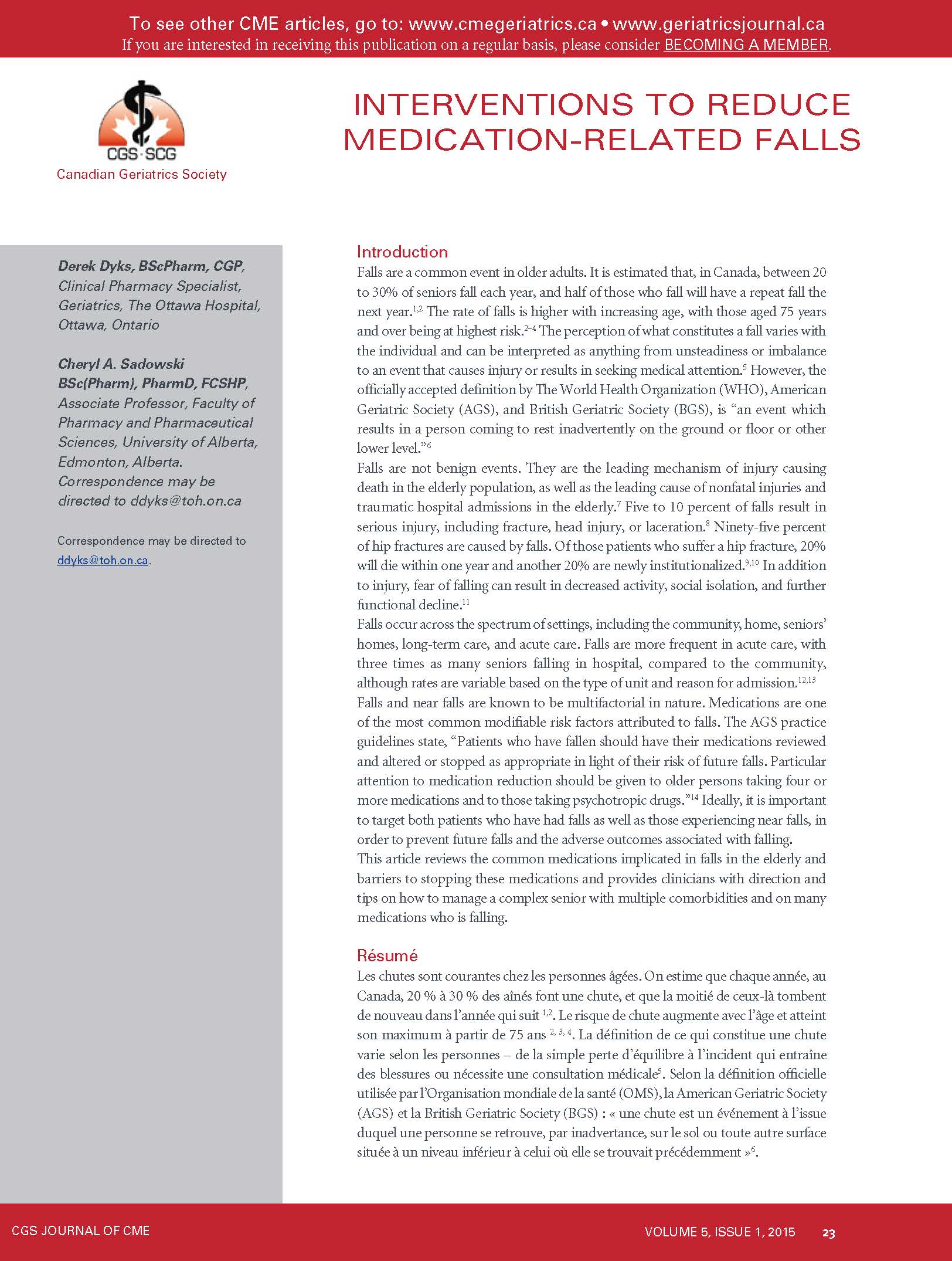 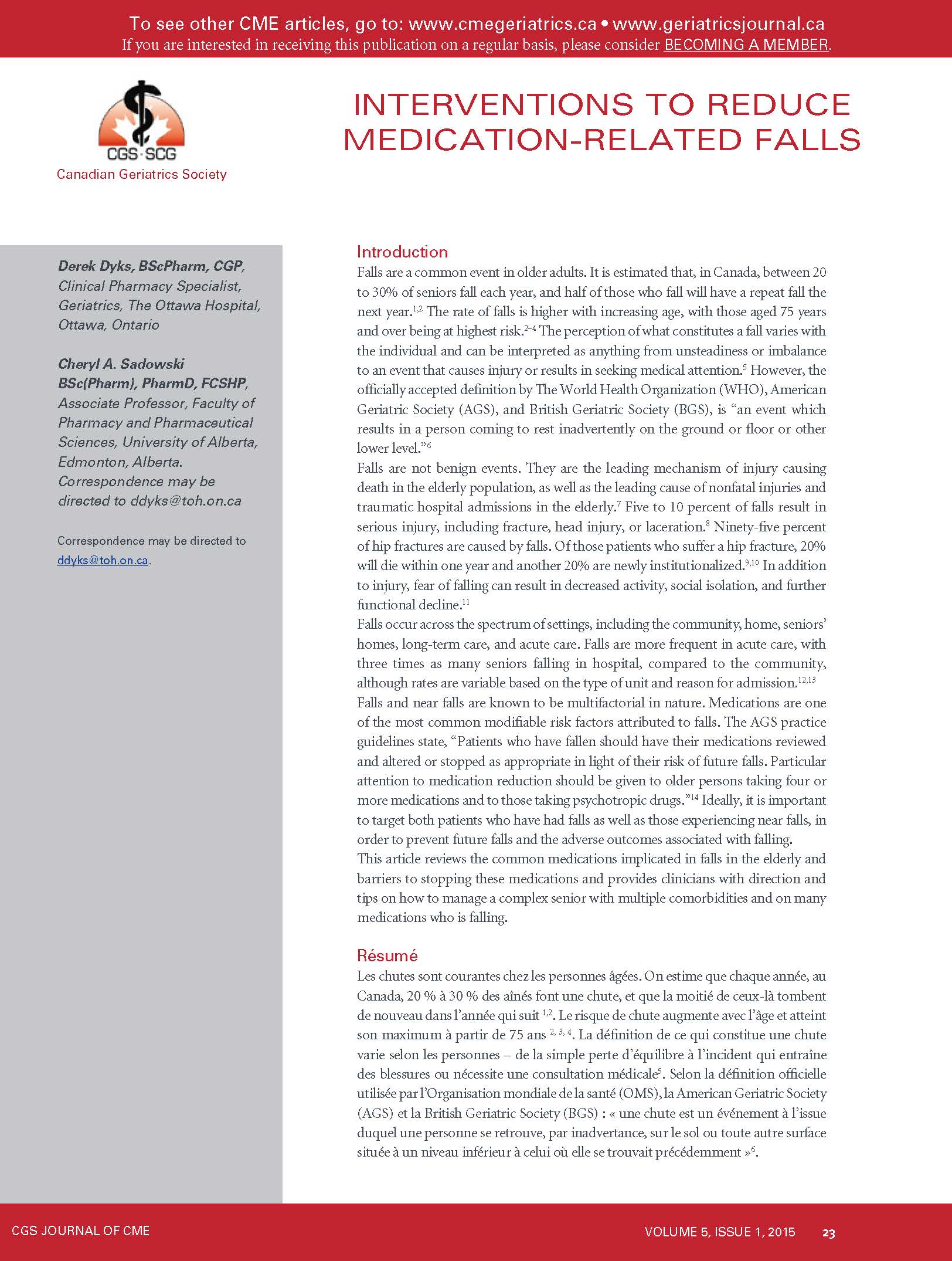 Polypharmacy www.geriatricsjournal.ca
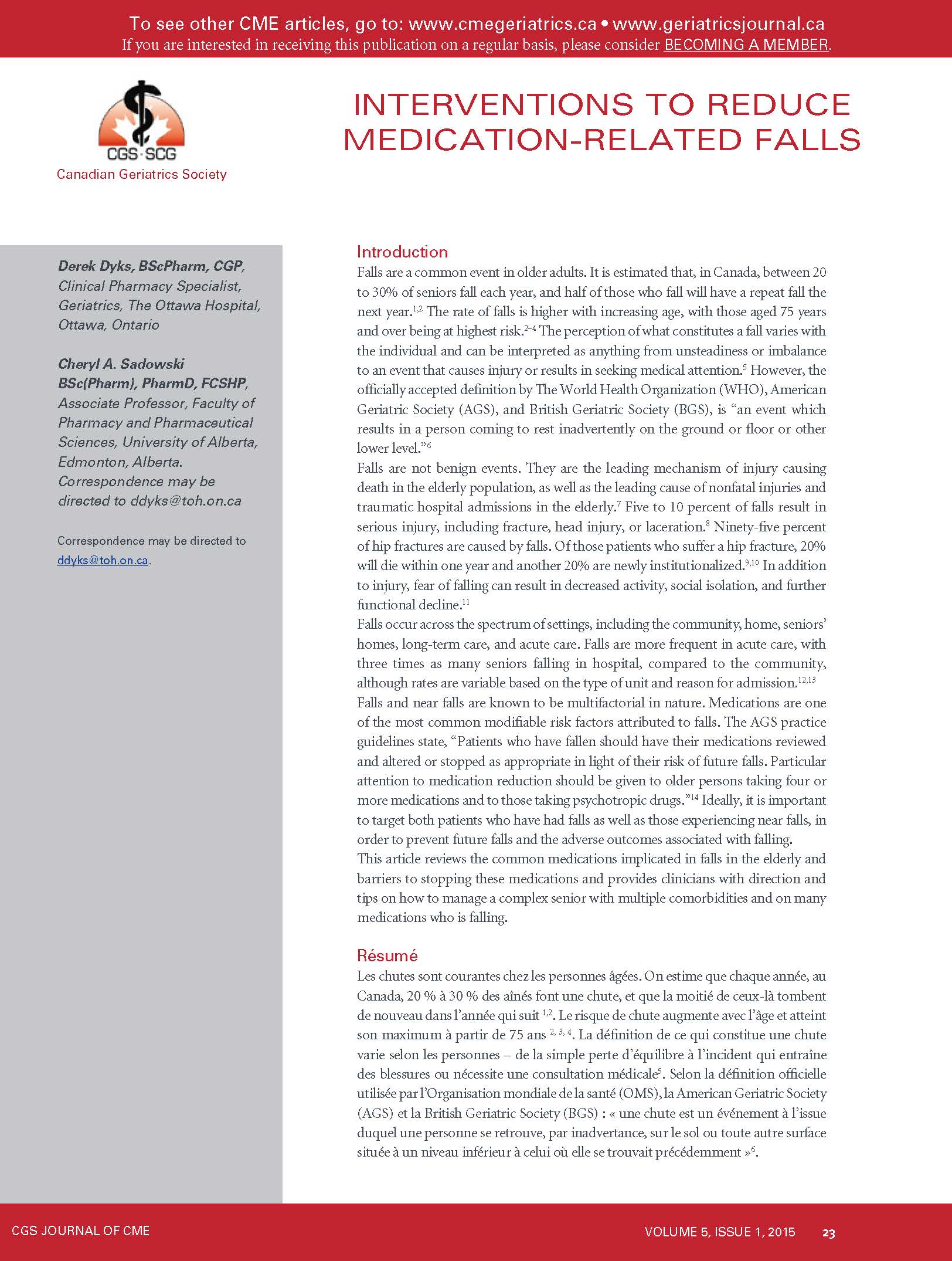 45
Determine Risk through Multifactoral Assessment Part 2:  the 3 Ps
1. Obtain relevant medical history, history of falls, physical examination, including cognitive and functional assessment to identify root cause.
2. Determine multifactorial fall risk by assessing: (see assessment checklist on reverse)
Postural hypotension                                                                      
 -  Heart rate and rhythm 
Pills/Medication: minimize meds contributing to falls and consider pharmacy consult; optimize pain management
Pain, gait, balance, mobility and muscle strength (i.e. TUG or other tests).  Evaluate pain-related mobility: consider referral for appropriate mobility aids                                          	    
       OTHER FACTORS
 d.  Visual acuity
 e.  Other neurological impairments and refer appropriately 
 f.  Bone health; assess calcium intake and fracture risk; nutritional review. Supplement  vitamin D and consider  
     calcium; if ongoing fall risk - consider bone density and treat if OP or history of fragility fractures then treat
 g.  Feet and footwear; 
 h.  Environmental hazards: consider  home hazard checklist at  stopfalls.ca
  i.  Depression and Behavioural Risk Factors i.e. ETOH.
46
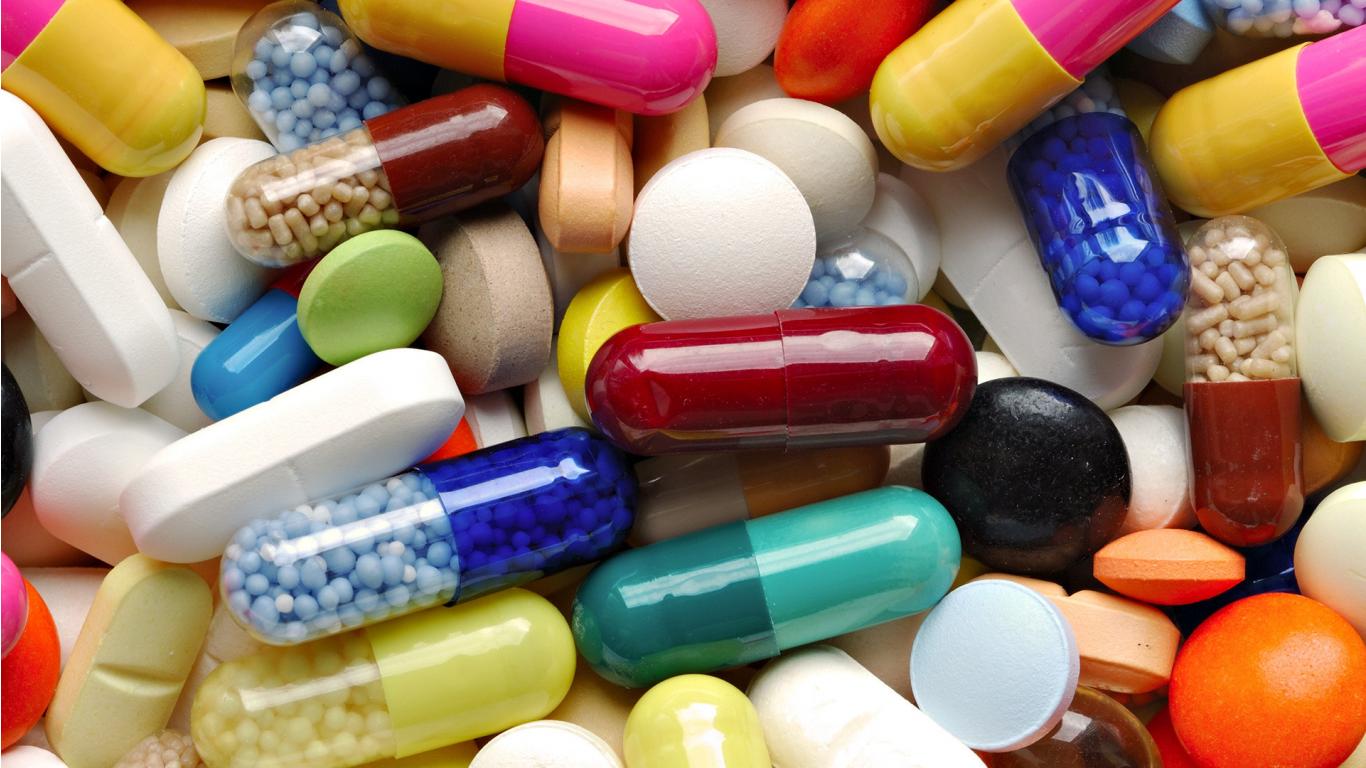 Resources: deprescribing.org
https://deprescribing.org/resources/deprescribing-guidelines-algorithms/ 
deprescribing algorithms for:
Antipsychotics
Antihyperglycemics
Benzodiazepine receptor agonists
47
This Photo by Unknown Author is licensed under CC BY-ND
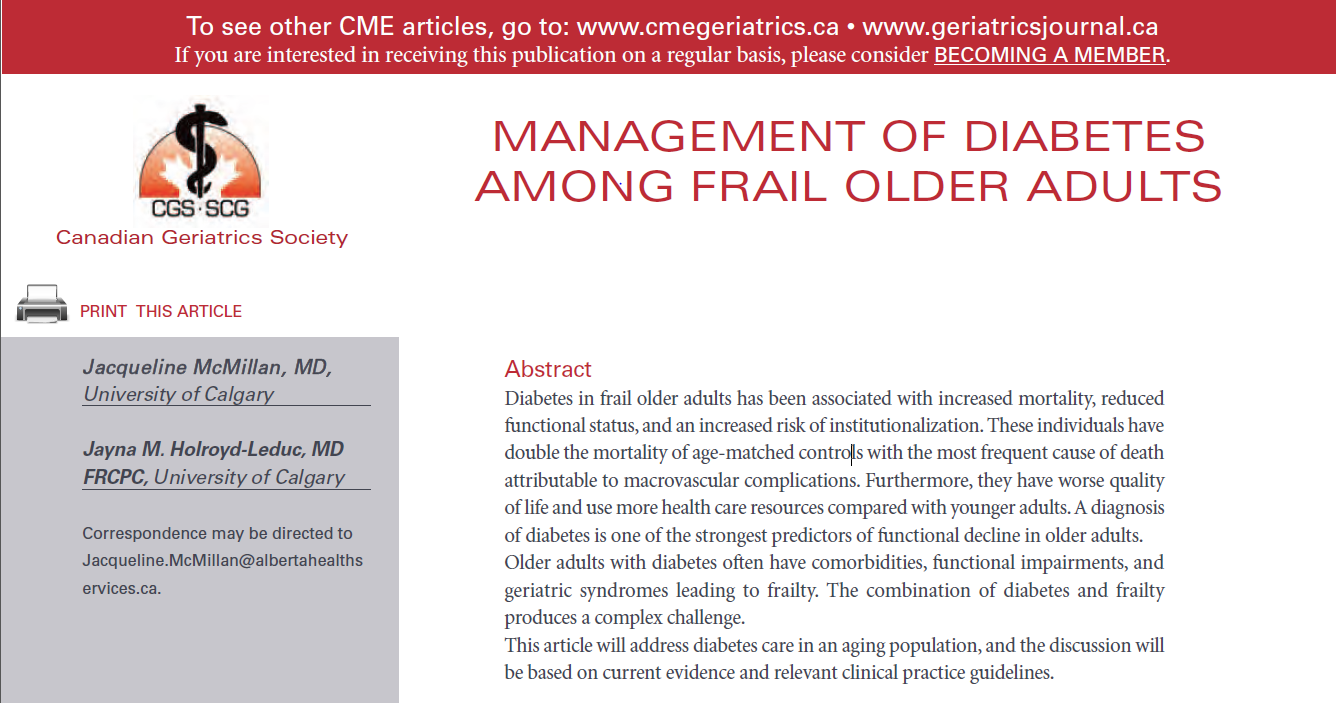 Diabetes / Endocrinology www.geriatricsjournal.ca
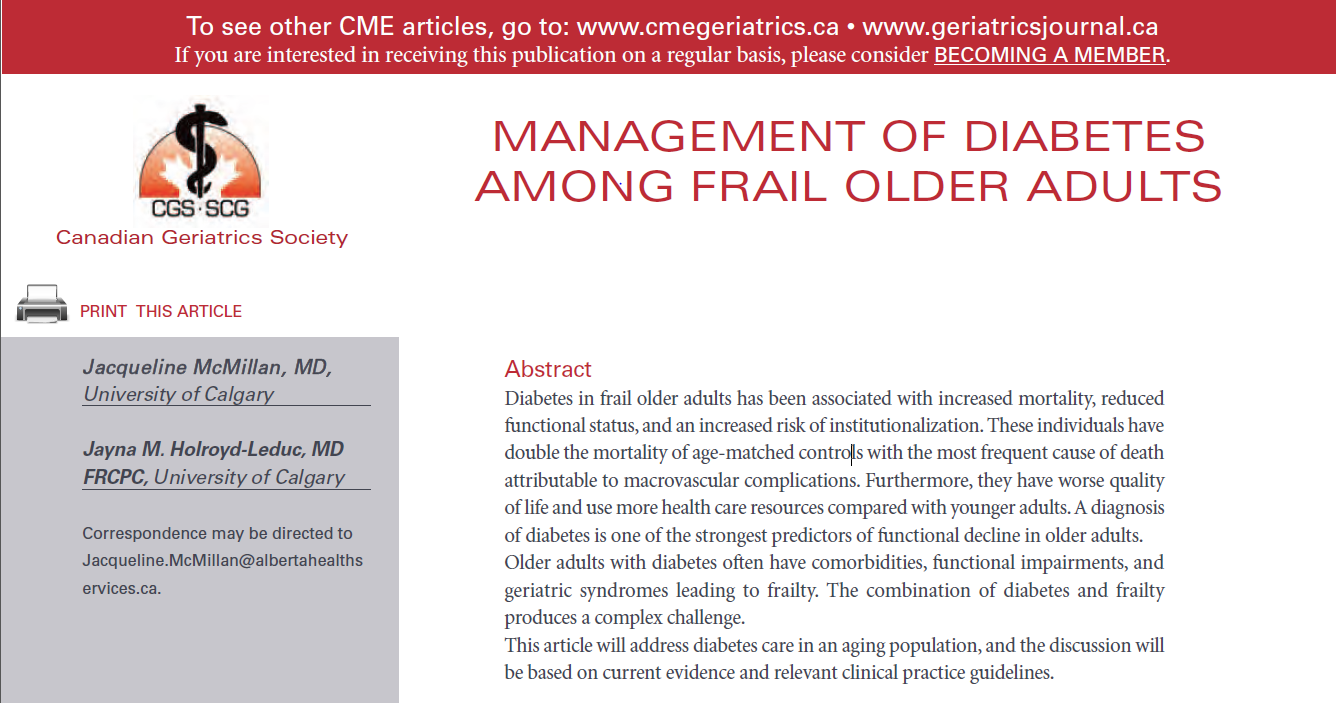 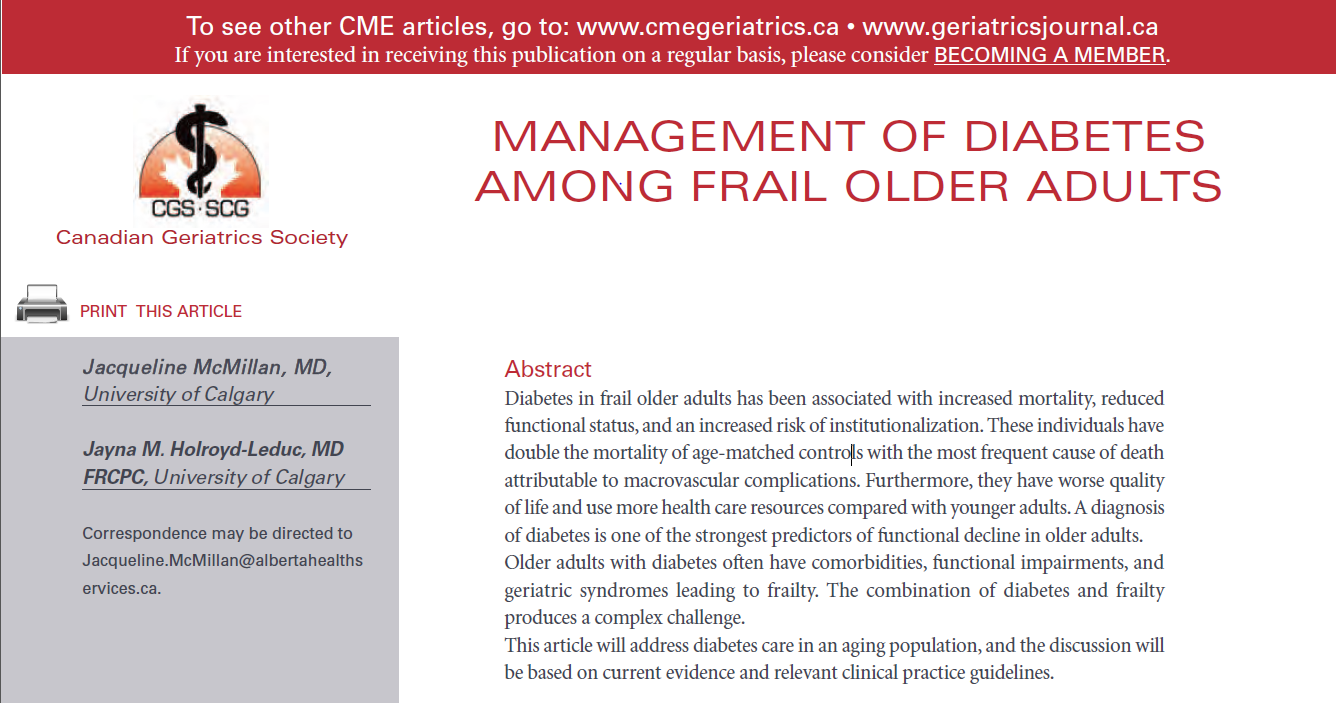 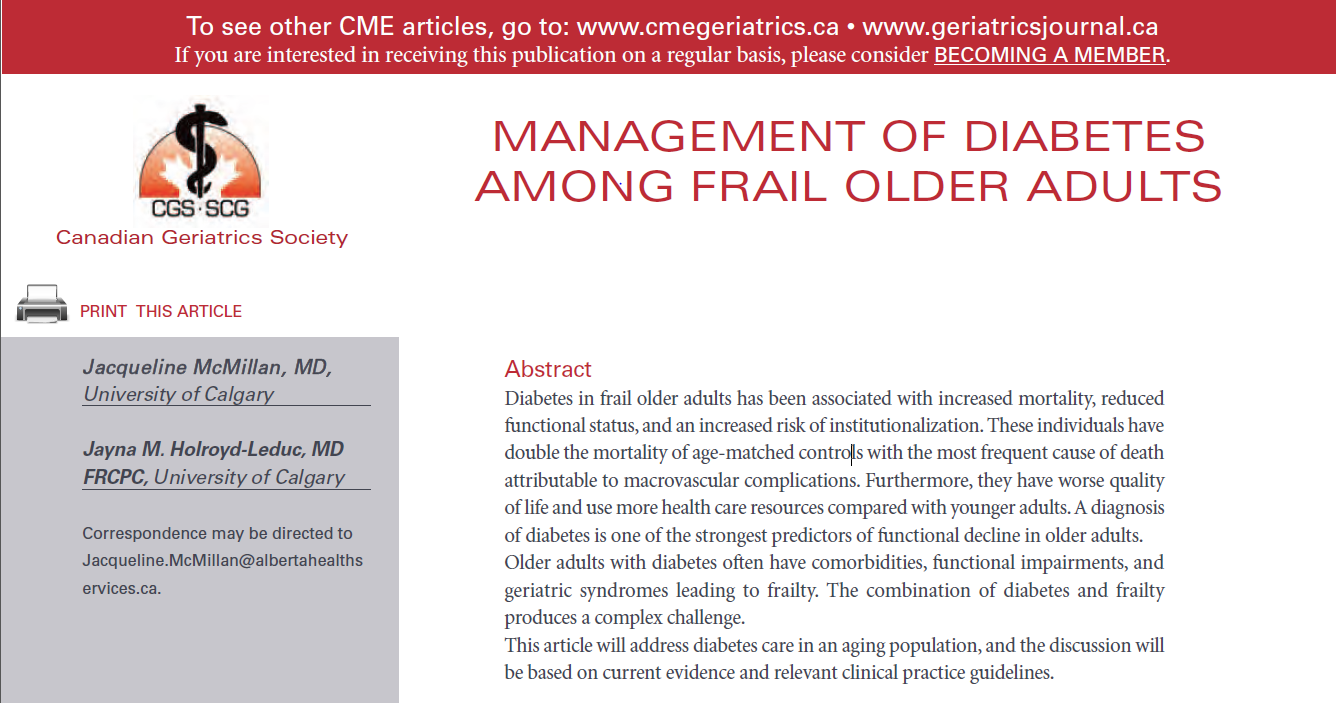 48
Pain, mobility, gait and strength
Optimize Medications for Pain;

1) Tylenol arthritis,  long acting 650 mg TID straight
	OR
Tylenol Extra Strength; 500 mg q 4 h straight while awake 
(Maximum Tylenol dose – 3 grams / 24 hours)

2) Topical Analgesics if 1 or 2 discrete superficial sites of pain
    (i.e. Topical Voltaren, topical Lidocaine)
 
3) NSAIDS if safe;  
     no heart failure, renal dysfunction, or elevated BP

4) Narcotics if safe;
    watch for delirium, anorexia with weight loss, constipation
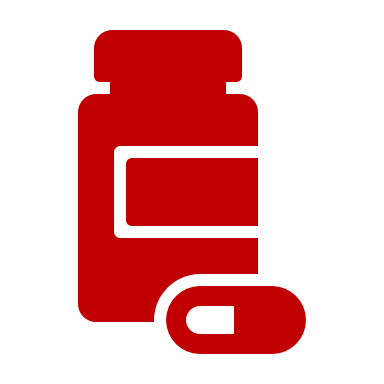 49
Pain, mobility, gait and strength
Do NOT forget that  Physiotherapy and Occupational Therapy can make major contributions to pain control that can allow us to decrease medication use via approaches including but not restricted to:

[1] compensatory strategies, 

[2] positioning, 

[3] exercise – balance and strengthening, 

[4] offloading joints and improving base of support with appropriate mobility aids
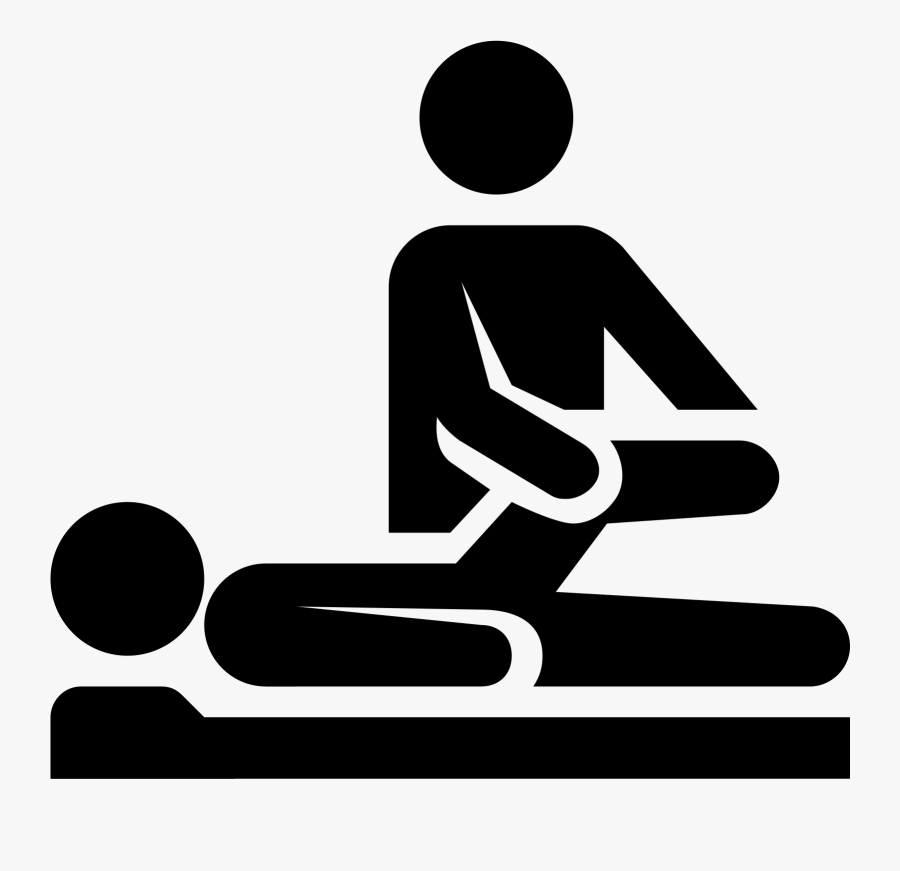 50
MOBILITY AIDS - Cane
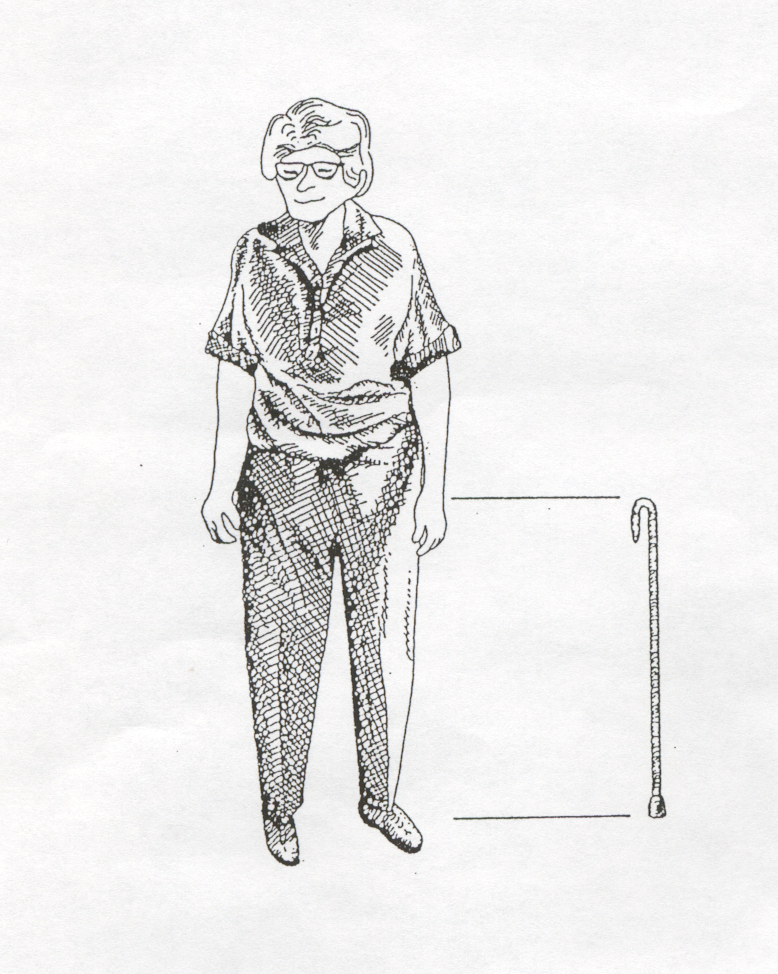 Correct height 
Correct use 
In good repair
Cane height: wrist crease
If Kyphosis consult Physiotherapy

Does bottom of cane have rubber tip

Are they using the cane on the correct side
51
MOBILITY AIDS - Walker
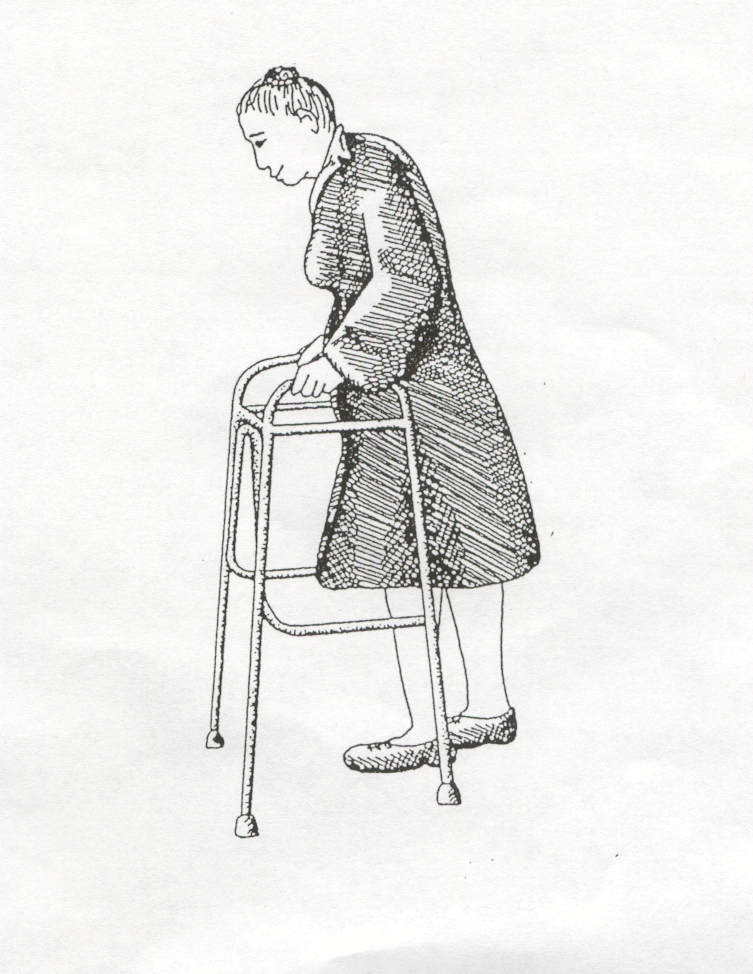 Correct height 
Correct use 
In good repair
Walker height: 1-2 inches higher than wrist crease
 If Kyphosis consult Physiotherapy

Walker seat height: 1-2 inches higher than knee crease
52
Gait, balance, and mobility TESTS
Consider combined assessment
Get Up and Go 
qualitative observation grid
Timed Up and Go
Quantitative measurement of speed
* Once set up, takes very little time to administer

30 second Chair Stand Test
If office not set up for above walking tests
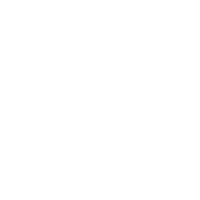 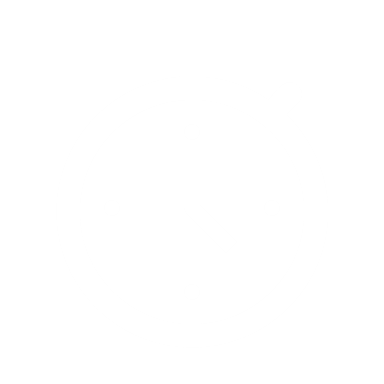 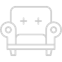 53
1.
2.
Learning objectives:
3.
4.
54
Champlain Falls Prevention Strategy: 
Stay on Your Feet ® Screening Algorithm
= Community Health Agencies
= Primary Care Providers
= Specialized or Tertiary Care Providers
All adults 65+ should be screened for falls on an annual basis in community  programs or with a Primary Care Practitioner. Consider a self-screening tool: “Staying Independent Checklist” *
Primary Care Assessment/Interventions
Obtain relevant medical history, history of falls, physical examination,  including cognitive and functional assessment to identify root cause.
Determine multifactorial fall risk by assessing: (see Guide on reverse)  including:






Visual acuity
Other neurological impairments and refer appropriately
Bone health; assess calcium intake, fracture risk and nutritional  review. Supplement vitamin D. Consider calcium & BMD testing.  Treat as per www.osteoporosis.ca guidelines.
Feet and footwear
Environmental hazards: You Can Prevent Falls (Public Health) at  www.stopfalls.ca
i.	Depression & Behavioural Risk Factors i.e.: ETOH.
Screen for fall(s) or near falls:
Two or more falls or near falls in past year
Fall with injury
Difficulty with walking or balance
Score of 4 or more on Staying Independent Checklist
1
Postural hypotension - suggest lying and standing BP
(www.posturalhypotension.ca)
Pills/medication: minimize meds contributing to falls and  consider pharmacy consult; optimize pain management
Pain, gait, balance, mobility and muscle strength (i.e.: TUG or  other tests). Evaluate pain-related mobility: and/or need for  mobility aids
Yes to any one of the screening questions?
Obtain fall history
Evaluate gait and use of aids if difficulty or change in walking
Is recurrence of fall likely?
YES
Postural hypotension- • suggest lying and standing  BP See www.posturalhypotension.ca
Pills/medication: minimize meds contributing to  falls and consider pharmacy consult; optimize pain management
Pain, gait, balance, mobility and muscle strength (ie
2
NO
YES
YES
Evaluate Gait:  Abnormalities noted? Yes/No
Single fall in past  year or several near  falls?
3
NO
NO
Health Promotion Key Messages:
Encourage regular periodic health visit; annual medication,  alcohol review and eye exam
Complete a home safety checklist annually
150 minutes of physical activity per week – consider Champlain  Exercise Programs: Champlainhealthline.ca
Muscle and bone strengthening exercises to improve balance
Eat 3 or more servings of calcium rich foods daily
Take a daily vitamin D supplement
REFER
If appropriate, refer to specialized Geriatric services and/  or community programs. See www.rgpeo.com.

See referral and resource list at stopfalls.ca
55
AGS & BGS Guideline: http://www.americangeriatrics.org/health_care_professionals/clinical_practice/clinical_guidelines_recommendations/prevention_of_falls_summary_of_recommendations/ ;RNAO (2017) Prevention of Fall & Fall Injuries in Older Adults; https://rnao.ca/news/updated-bpg-preventing-falls-and-reducing-injury-falls *Staying Independent Checklist available online at (www.stopfalls.ca ).   Health Canada  http://hc-sc.gc.ca/fn-an/food-guide-aliment/index-eng.php;				            Document reviewed / revised 2018
Assessment – 2d. Visual Acuity
Sudden vision changes with inadequate time to compensate
Cognitive problems interfering with inability to compensate for poor vision. 
Severe vision problems beyond ability to compensate
DDX: 
Glaucoma (lose peripheral vision – tunnel vision)
Cataracts
Age Related Macular Degeneration (ARMD)
lose central color vision
Sudden change in vision in patient with ARMD is an ophthalmologic emergency – call ophthalmologist ASAP to have them determine if patient has a growing retinal tear and needs laser treatment on an urgent basis.
56
Assessment - 2e: Other Neurological Impairments(list is illustrative, not exhaustive)
3Ds - Dementia, Delirium, Depression
Apraxia, decreased compensation, slow mentation
Stroke, cerebellar disease, NPH, Seizures
subdural hematoma, subarachnoid bleed (cause and effect of falls)
Spinal stenosis, Myasthenia Gravis, ALS 
Myopathy, myositis (not strictly neuro but do not forget)
Peripheral or Autonomic neuropathy
ETOH, DM, B12 …
Parkinsonism (next slide)
57
Assessment - 2e: Other Neurological Impairments
DDx of Parkinsonism (Parkinson’s Plus) - consider referral to Neurology
Parkinson’s Disease (idiopathic parkinsonism)
TRAP: Resting Tremor, Cogwheel Rigidity, Akinesia / bradikinesia 
(slowness), Postural Instability (decreased balance, falls)
Vascular parkinsonism
TRAP, limited to no response to Parkinson's meds, basal ganglia strokes
Drugs (antipsychotics, GI drugs [stemetil, maxeran])
Lewy Body disease (referral to Specialized Geriatric Services)
Dementia, Longstanding Hallucinations, Longstanding Fluctuation
Progressive Supranuclear Palsy (PSP)
Loss of downward gaze and then all eye movements 
depression, anxiety, psychosis, dementia
Late Alzheimer’s
Multisystem atrophies (MSA – multiple neurologic symptoms)
Shy-dragger, OPCD, SND etc.
58
Assessment - 2e: Other Neurological Impairments
Vertebrobasilar Insufficiency
Provoked by head or neck movement
Seconds to minutes
Other brainstem symptoms
Diplopia
Dysarthria
Facial numbness
Ataxia
Reduced vertebral artery flow on doppler or angiography
Treatment:
Behaviour modification
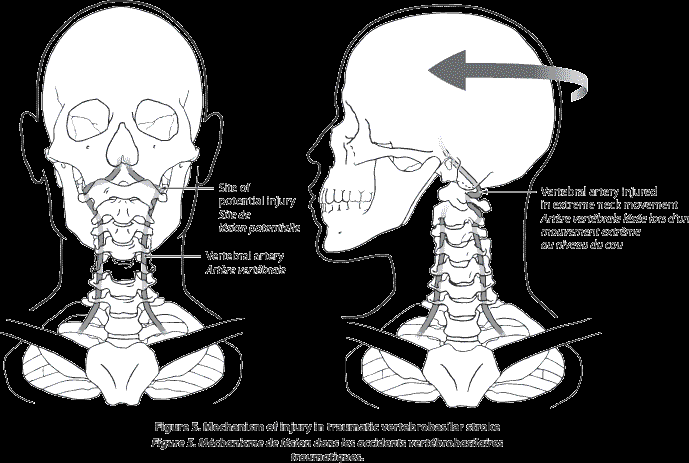 59
Assessment - 2f: Bone Health; nutritional review
Currently, Ottawa Public Health recommends daily for adults 51 years and older:
3 or more servings of Milk and Alternatives  
Adequate amounts of calcium and vitamin D rich foods
A  vitamin D supplement of 400 IU
RCTs and meta-analyses have demonstrated a beneficial effect of Vitamin D in fall prevention distinct from its effect on bone health
Possibly via muscle strength and neuromuscular function. 
Recommended article; THE ROLE OF VITAMIN D IN BONE METABOLISM AND BEYOND (Martha Spencer, Roger Wong)
www.geriatricsjournal.ca 
http://canadiangeriatrics.ca/wp-content/uploads/2016/11/The-Role-of-Vitamin-D-in-Bone-Metabolism-and-Beyond.pdf
60
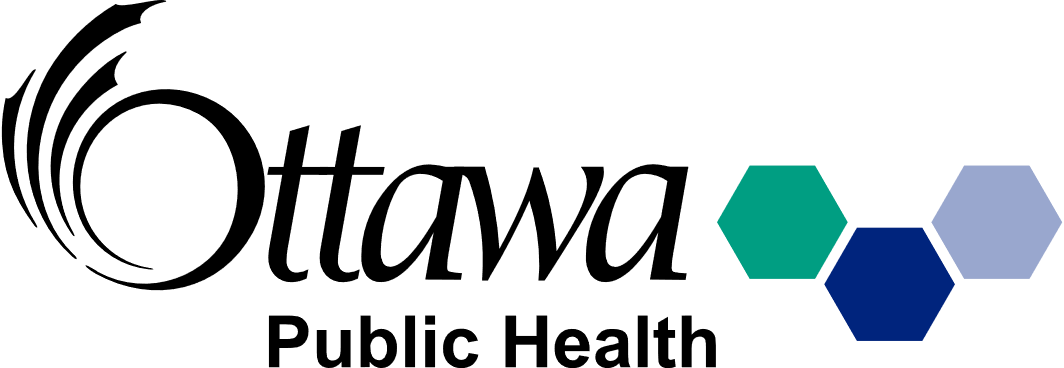 Vit D from food and supplement, ( ♀ and ♂)
51-70 yrs : 600 IU
71yrs + :    800 IU
Recommendations include a supplement for all adults 50 yrs + of 400 IU
Upper maximum intake: 4000 IU
Calcium from food and/or supplement:  
Women
51-70 yrs : 1200 mg
71yrs + :    1200 mg

Men
51-70 yrs : 1000 mg
71yrs+ :     1200 mg
61
Bone health and nutrition
62
Assessment - 2g: Feet and Footwear
Don’t forget to take off the socks and shoes to assess the feet. The feet reveal a great deal about a person. Neglected feet can be a marker of many things including inability to reach feet to care for them, depression, neglect, cognitive impairment…
Examine for
Moderate or severe bunions
Toe / nail deformities
Ulcers
Loss of position sense (proprioception)
Filament test, vibration sensation may be more sensitive but less specific
Edema
Pain on weight bearing
Deformity with altered biomechanics
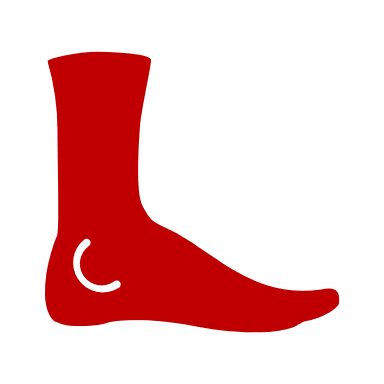 63
Assessment - 2g: Feet and Footwear
Footwear – Extrinsic factors are not part of the traditional medical examination but critical to assess in patient with falls and near falls
Ask to see shoes they were wearing when they fell (if possible) or at least get a description of the shoes. Look for:
Poor fit (foot moving in shoe)
Lack of support (not laced or buckled)
High heels 
Note: some women develop Achilles tendon shortening with chronic high heel use and have difficulty transitioning to lower shoes
Small surface area contact with floor
Smooth slippery sole (lack of functional anti-slip surface by design or if worn out)
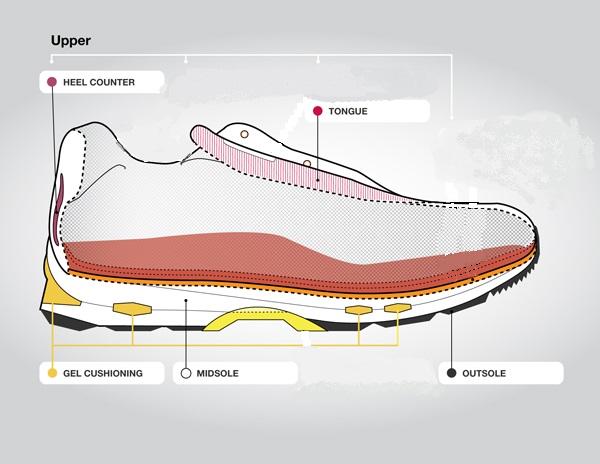 64
Assessment - 2hEnvironmental hazards
Difficult to assess in the office
Consider referral for in-home OT assessment 
Alternatively can ask patient and/or family to gather information via the Home Hazard checklist - Available free through Public Health Agency of Canada 
http://www.phac-aspc.gc.ca/seniors-aines/publications/public/injury-blessure/prevent-eviter/index-eng.php
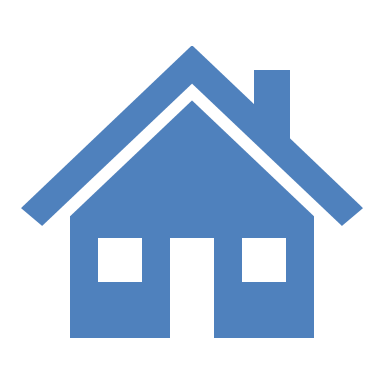 65
Assessment - 2h: Environmental hazards
Assessment - 2hEnvironmental hazards
Home hazards (may ask family members to take pictures with smart phones)
Poorly lit stairs, ramps or doorways
Stairs with irregular step width or height
Stairs without handrails or marking on the edges
Slippery floors, throw rugs, loose carpets
Raised sills in door jams
Clutter
Low toilet seats
Lack of grab bars in bathrooms
Poorly maintained or improperly used mobility aids and equipment
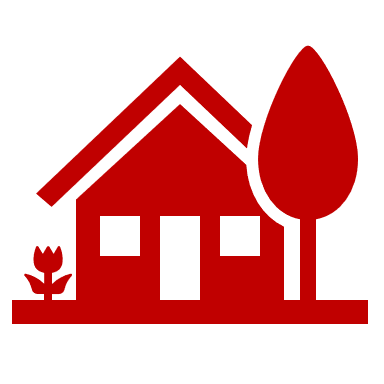 66
2i. Mood and Behavior
67
Vertigo - not covered in this module
Refer to Neurology or ENT if 
Persistent
CNS finding(s) that cannot be attributed to inner ear (symptoms aside from vertigo, tinnitus, decreased hearing, nausea) suggesting central cause
68
While assessing and addressing cause(s) of near falls and falls
Consider ordering a Bone Mineral Density if you feel there is a risk of fall occurrence / recurrence and if you feel their life expectancy merits treatment of osteoporosis
69
Champlain Falls Prevention Strategy: 
Stay on Your Feet ® Screening Algorithm
= Community Health Agencies
= Primary Care Providers
= Specialized or Tertiary Care Providers
All adults 65+ should be screened for falls on an annual basis in community  programs or with a Primary Care Practitioner. Consider a self-screening tool: “Staying Independent Checklist” *
1
Screen for fall(s) or near falls:
Two or more falls or near falls in past year
Primary Care Assessment/Interventions

Obtain relevant medical history, history of falls, physical  examination, including cognitive and functional  assessment to identify root cause.

Determine multifactorial fall risk by assessing: (see  Guide on reverse) including:





Visual acuity
Other neurological impairments and refer appropriately
Bone health; assess calcium intake & fracture risk;  nutritional review. Supplement vitamin D and consider  calcium; if ongoing fall risk - consider bone density  and treat if OP or history of fragility fractures then treat
Feet and footwear;
Environmental hazards: You Can Prevent Falls (Public  Health) at stopfalls.ca
i. Depression & Behavioural Risk Factors ie ETOH.
Fall with injury
Difficulty with walking or balance
Score of 4 or more on Staying Independent Checklist
2
3
Yes to any one of the screening questions?
Obtain fall history
Evaluate gait and use of aids if difficulty or change in walking
Is recurrence of fall likely?
YES
Postural hypotension- • suggest lying and standing  BP See www.posturalhypotension.ca
Pills/medication: minimize meds contributing to  falls and consider pharmacy consult; optimize pain management
Pain, gait, balance, mobility and muscle strength (ie
NO
YES
YES
Evaluate Gait:  Abnormalities noted? Yes/No
Single fall in past  year or several near  falls?
NO
NO
4
Health Promotion Key Messages:
Encourage regular periodic health visit; annual medication,  alcohol review and eye exam
Complete a home safety checklist annually
150 minutes of physical activity per week – consider Champlain  Exercise Programs: Champlainhealthline.ca
Muscle and bone strengthening exercises to improve balance
Eat 3 or more servings of calcium rich foods daily
Take a daily vitamin D supplement
REFER
If appropriate, refer to specialized Geriatric services and/  or community programs. See www.rgpeo.com.

See referral and resource list at stopfalls.ca
70
AGS & BGS Guideline: http://www.americangeriatrics.org/health_care_professionals/clinical_practice/clinical_guidelines_recommendations/prevention_of_falls_summary_of_recommendations/ ;RNAO (2017) Prevention of Fall & Fall Injuries in Older Adults; https://rnao.ca/news/updated-bpg-preventing-falls-and-reducing-injury-falls *Staying Independent Checklist available online at (www.stopfalls.ca ).   Health Canada  http://hc-sc.gc.ca/fn-an/food-guide-aliment/index-eng.php;				            Document reviewed / revised 2018
Champlain Falls Prevention Strategy: 
Stay on Your Feet ® Screening Algorithm
= Community Health Agencies
= Primary Care Providers
= Specialized or Tertiary Care Providers
All adults 65+ should be screened for falls on an annual basis in community  programs or with a Primary Care Practitioner. Consider a self-screening tool: “Staying Independent Checklist” *
Primary Care Assessment/Interventions
Obtain relevant medical history, history of falls, physical examination,  including cognitive and functional assessment to identify root cause.
Determine multifactorial fall risk by assessing: (see Guide on reverse)  including:






Visual acuity
Other neurological impairments and refer appropriately
Bone health; assess calcium intake, fracture risk and nutritional  review. Supplement vitamin D. Consider calcium & BMD testing.  Treat as per www.osteoporosis.ca guidelines.
Feet and footwear
Environmental hazards: You Can Prevent Falls (Public Health) at  www.stopfalls.ca
i.	Depression & Behavioural Risk Factors i.e.: ETOH.
Screen for fall(s) or near falls:
Two or more falls or near falls in past year
Fall with injury
Difficulty with walking or balance
Score of 4 or more on Staying Independent Checklist
1
Postural hypotension - suggest lying and standing BP
(www.posturalhypotension.ca)
Pills/medication: minimize meds contributing to falls and  consider pharmacy consult; optimize pain management
Pain, gait, balance, mobility and muscle strength (i.e.: TUG or  other tests). Evaluate pain-related mobility: and/or need for  mobility aids
Yes to any one of the screening questions?
Obtain fall history
Evaluate gait and use of aids if difficulty or change in walking
Is recurrence of fall likely?
YES
Postural hypotension- • suggest lying and standing  BP See www.posturalhypotension.ca
Pills/medication: minimize meds contributing to  falls and consider pharmacy consult; optimize pain management
Pain, gait, balance, mobility and muscle strength (ie
2
NO
YES
YES
Evaluate Gait:  Abnormalities noted? Yes/No
Single fall in past  year or several near  falls?
3
NO
NO
4
Health Promotion Key Messages:
Encourage regular periodic health visit; annual medication,  alcohol review and eye exam
Complete a home safety checklist annually
150 minutes of physical activity per week – consider Champlain  Exercise Programs: Champlainhealthline.ca
Muscle and bone strengthening exercises to improve balance
Eat 3 or more servings of calcium rich foods daily
Take a daily vitamin D supplement
REFER
If appropriate, refer to specialized Geriatric services and/  or community programs. See www.rgpeo.com.

See referral and resource list at stopfalls.ca
71
AGS & BGS Guideline: http://www.americangeriatrics.org/health_care_professionals/clinical_practice/clinical_guidelines_recommendations/prevention_of_falls_summary_of_recommendations/ ;RNAO (2017) Prevention of Fall & Fall Injuries in Older Adults; https://rnao.ca/news/updated-bpg-preventing-falls-and-reducing-injury-falls *Staying Independent Checklist available online at (www.stopfalls.ca ).   Health Canada  http://hc-sc.gc.ca/fn-an/food-guide-aliment/index-eng.php;				            Document reviewed / revised 2018
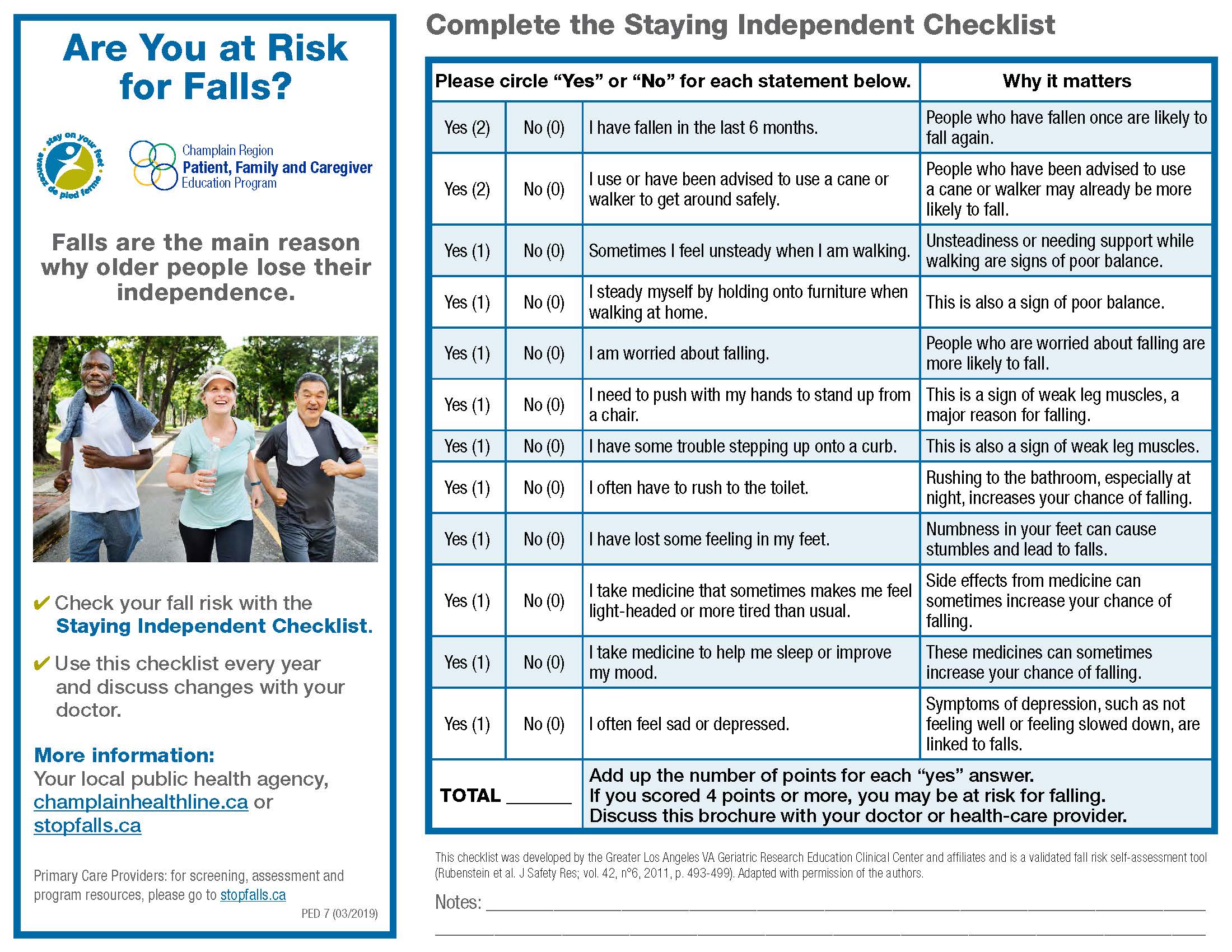 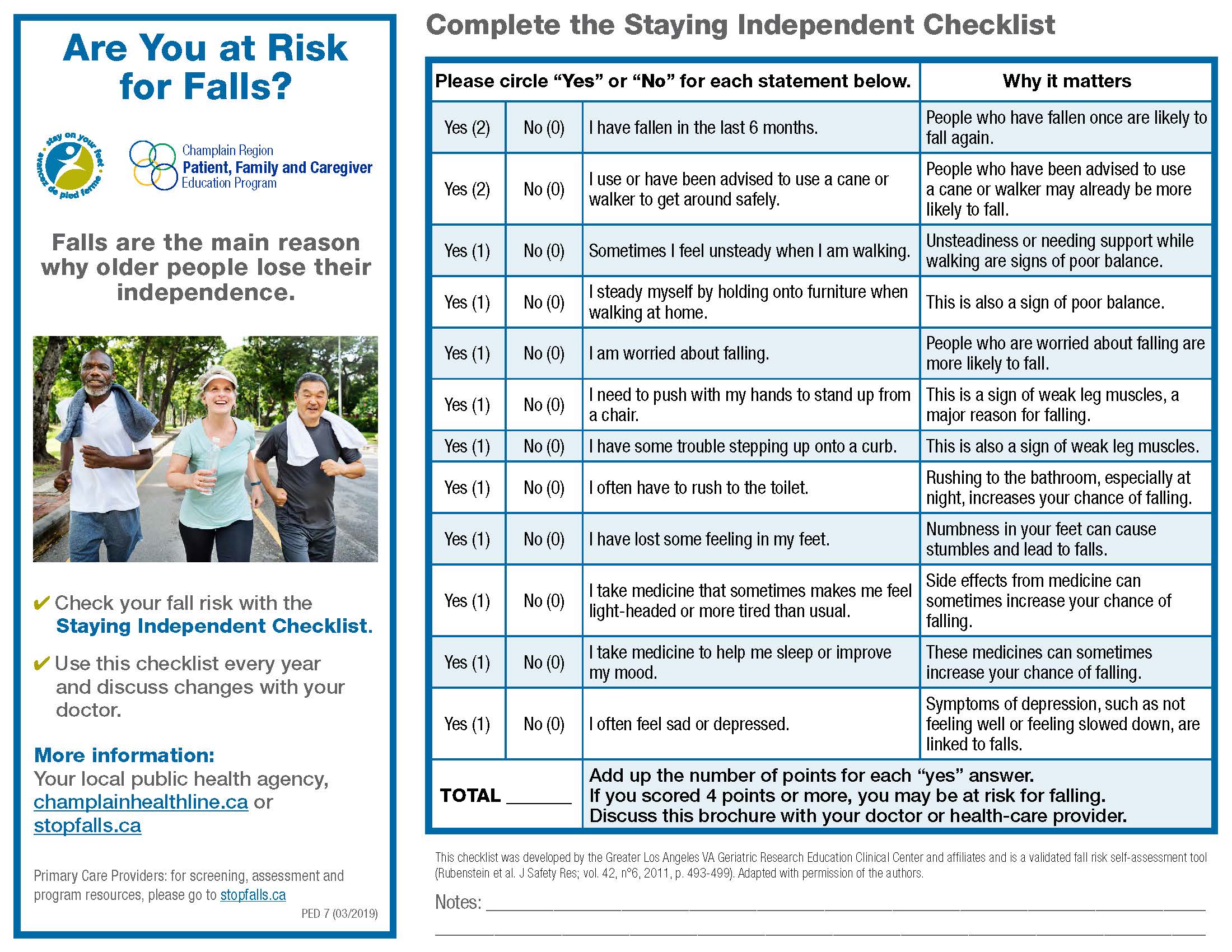 Staying 
Independent 
Checklist


Review all 
previous 
screening 
tests
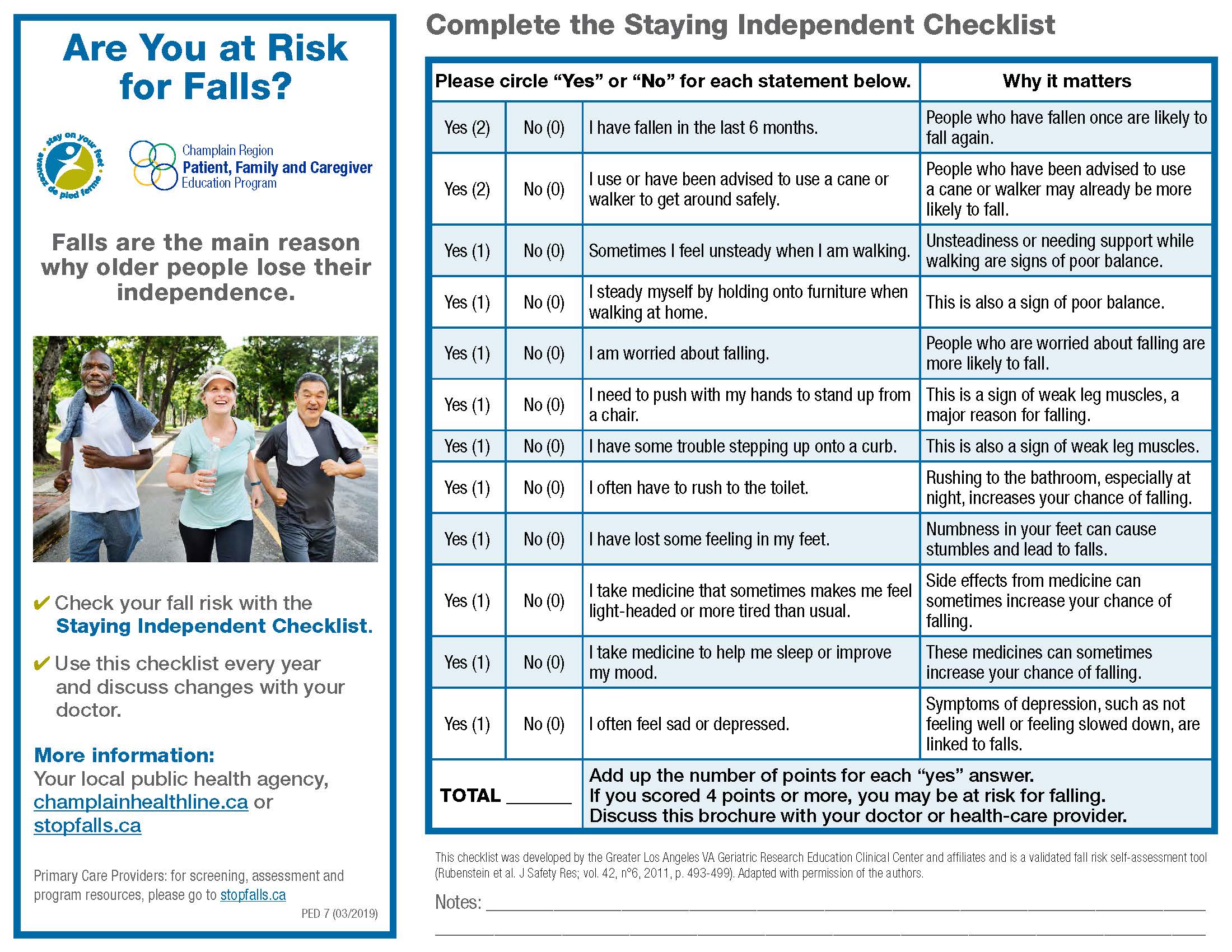 72
When to refer to Specialized Geriatric Services
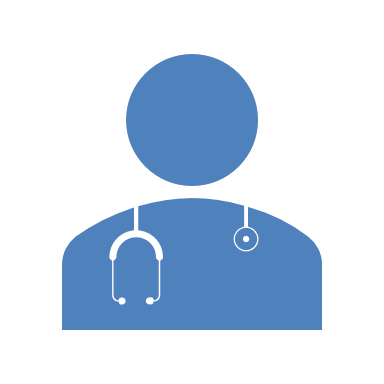 If you require assistance with evaluation of fall risk

If you require assistance with treatment 

If your patient is falling and has cognitive impairment “Forgetful Fallers”
73
Where / How to refer
Areas where RGPs are not available – search falls, geriatrics, city
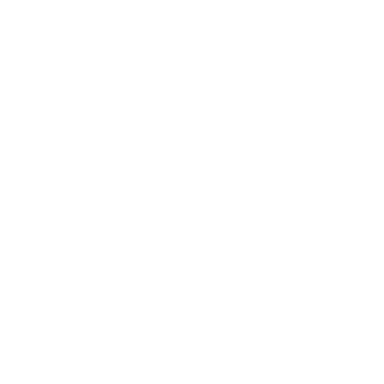 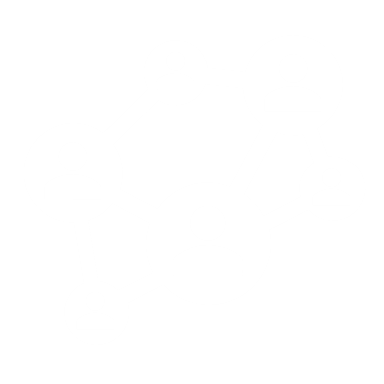 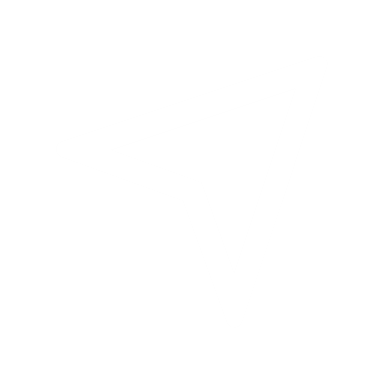 74
Learn more
75